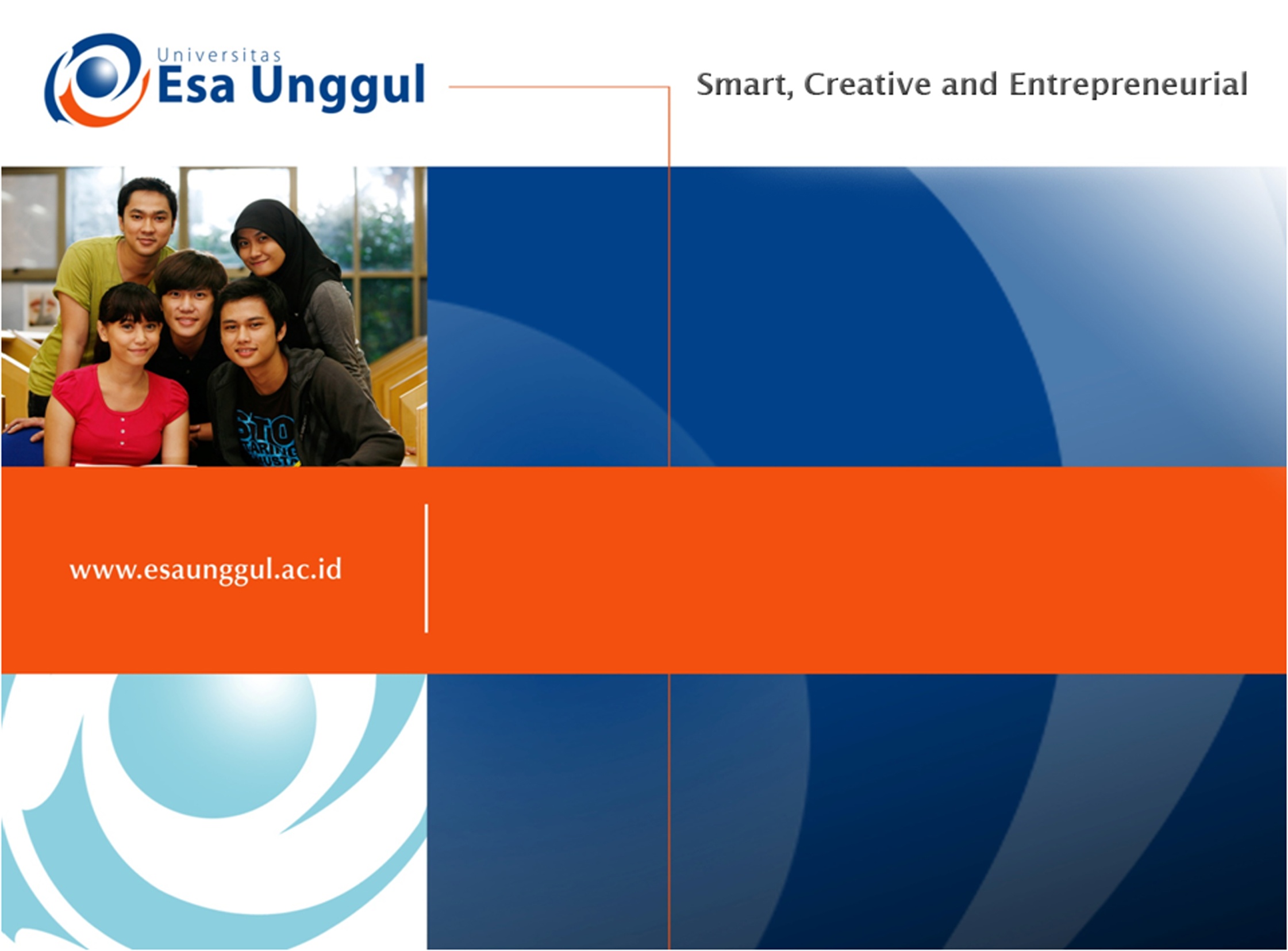 PERIPHERAL NERVOUS SYSTEM
PERTEMUAN KE 4 
ABDUL CHALIK MEIDIAN & JERRY MARATIS
FAKULTAS FISIOTERAPI
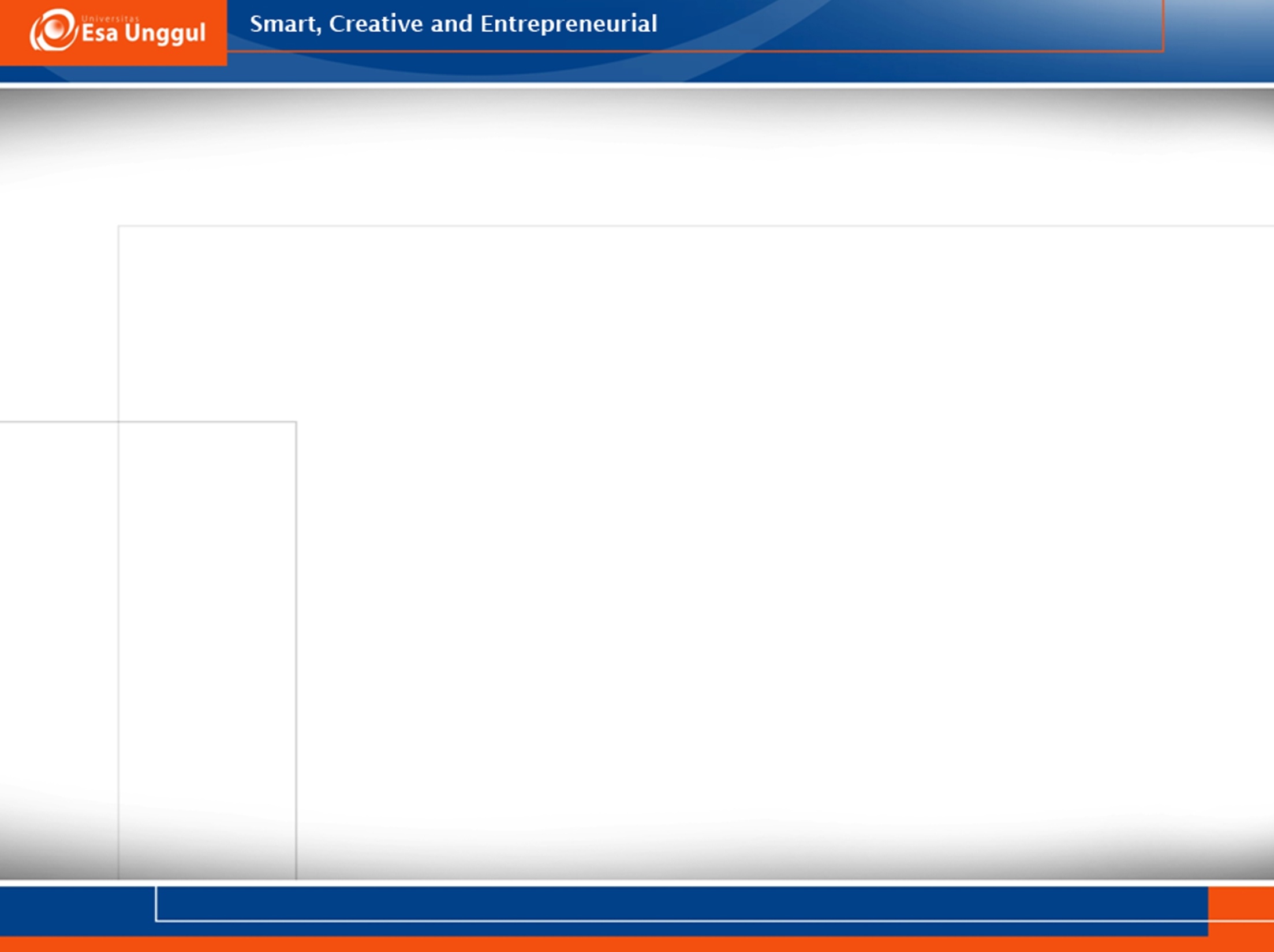 KEMAMPUAN AKHIR YANG DIHARAPKAN
Mahasiswa mampu memahami konsep dasar keilmuan bidang Neurosains dalam
 Penerapannya  teori bidang fisioterapi
2. Implementasinya  praktik kasus penyakit bid. Fisioterapi
 Aplikasi  pemecahan masalah penyakit pasien bidang Ft.
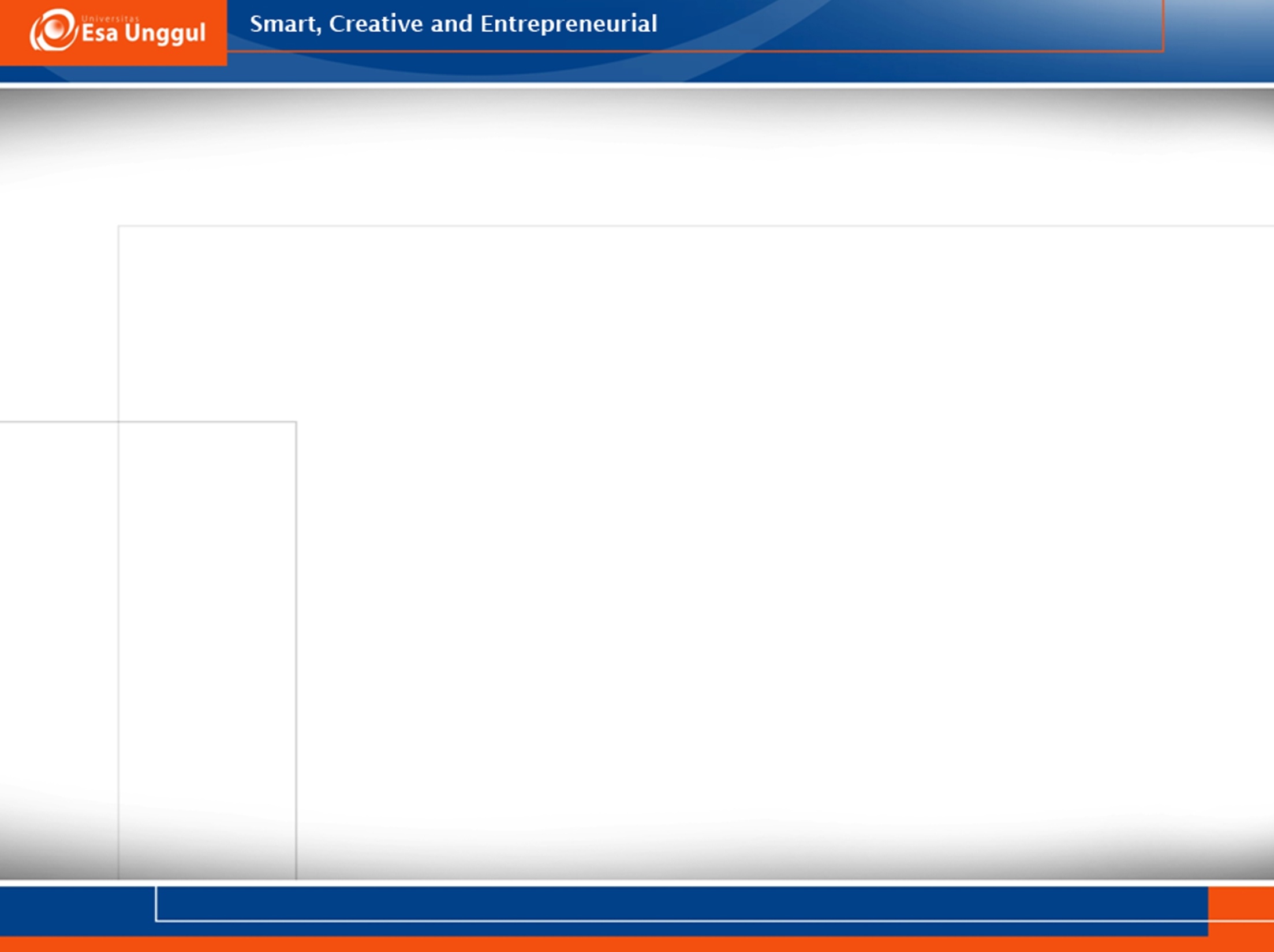 Peripheral Nervous System
Definisi
Peripheral Nervous System atau sistem saraf tepi adalah lanjutan dari neuron yang bertugas membawa impuls saraf menuju ke dan dari sistem saraf pusat.
Merupakan penghubung sistem saraf pusat dengan reseptor sensorik dan efektor motorik (otot dan kelenjar).
PNS dibedakan menjadi 2 :
Sistem Saraf Aferen membawa impuls saraf dari reseptorSSP
Sistem Saraf Eferen  membawa impuls saraf dari SSPEfektor
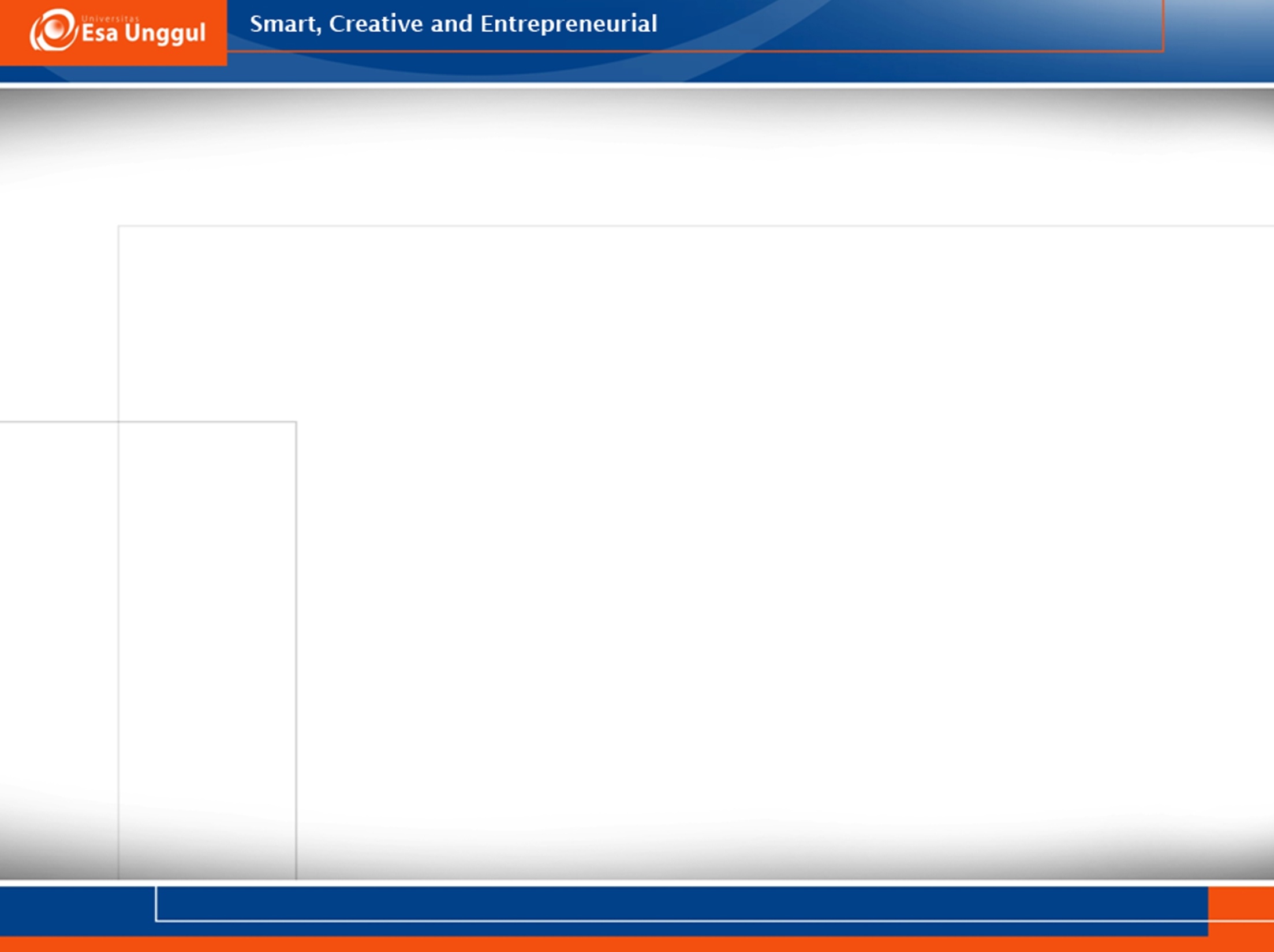 Sistem saraf perifer berhubungan dengan otak dan korda spinalis.
 Sistem saraf perifer terdiri dari:
 12 pasang saraf cranial 
 31 pasang saraf spinal
Berdasarkan fungsinya PNS dikelompokkan menjadi 2 :
Saraf Somatik (Saraf Sadar) 
Saraf Otonom (Saraf Tidak Sadar)
Berdasarkan sifat kerjanya PNS dibedakan menjadi 2 :
Saraf Simpatis
Saraf Parasimpatis
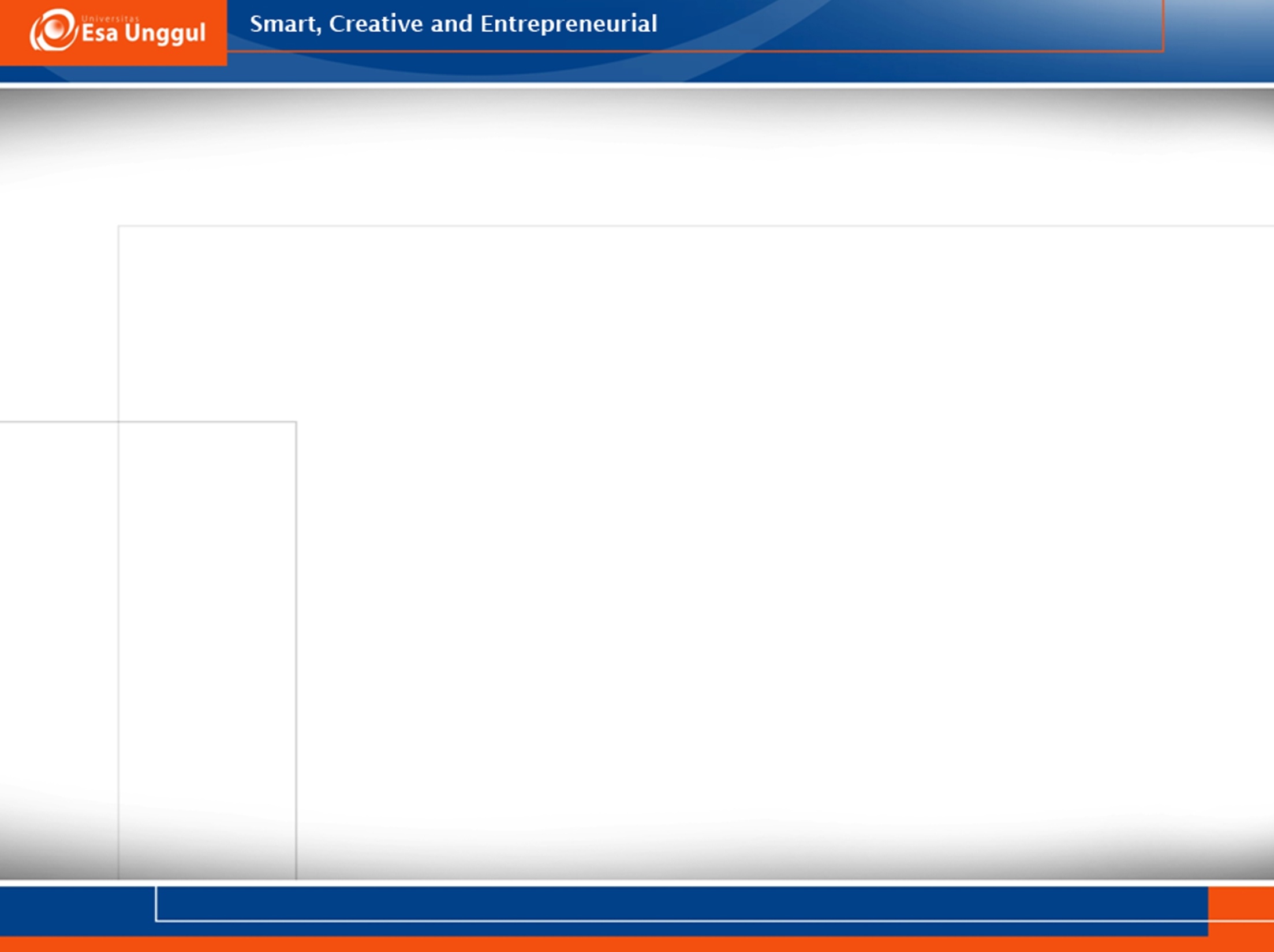 Peripheral Nervous System
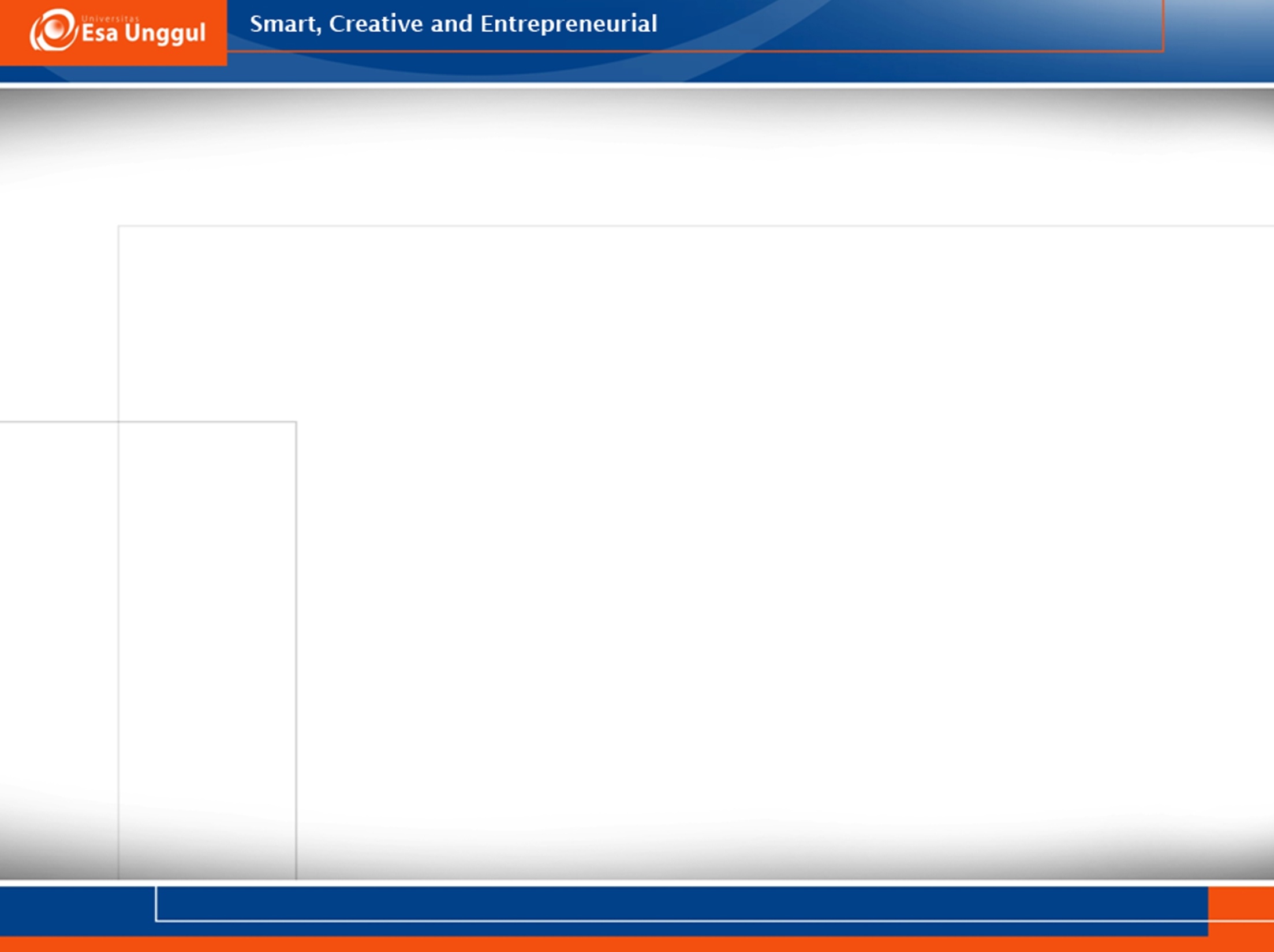 12 pasang Saraf Cranial
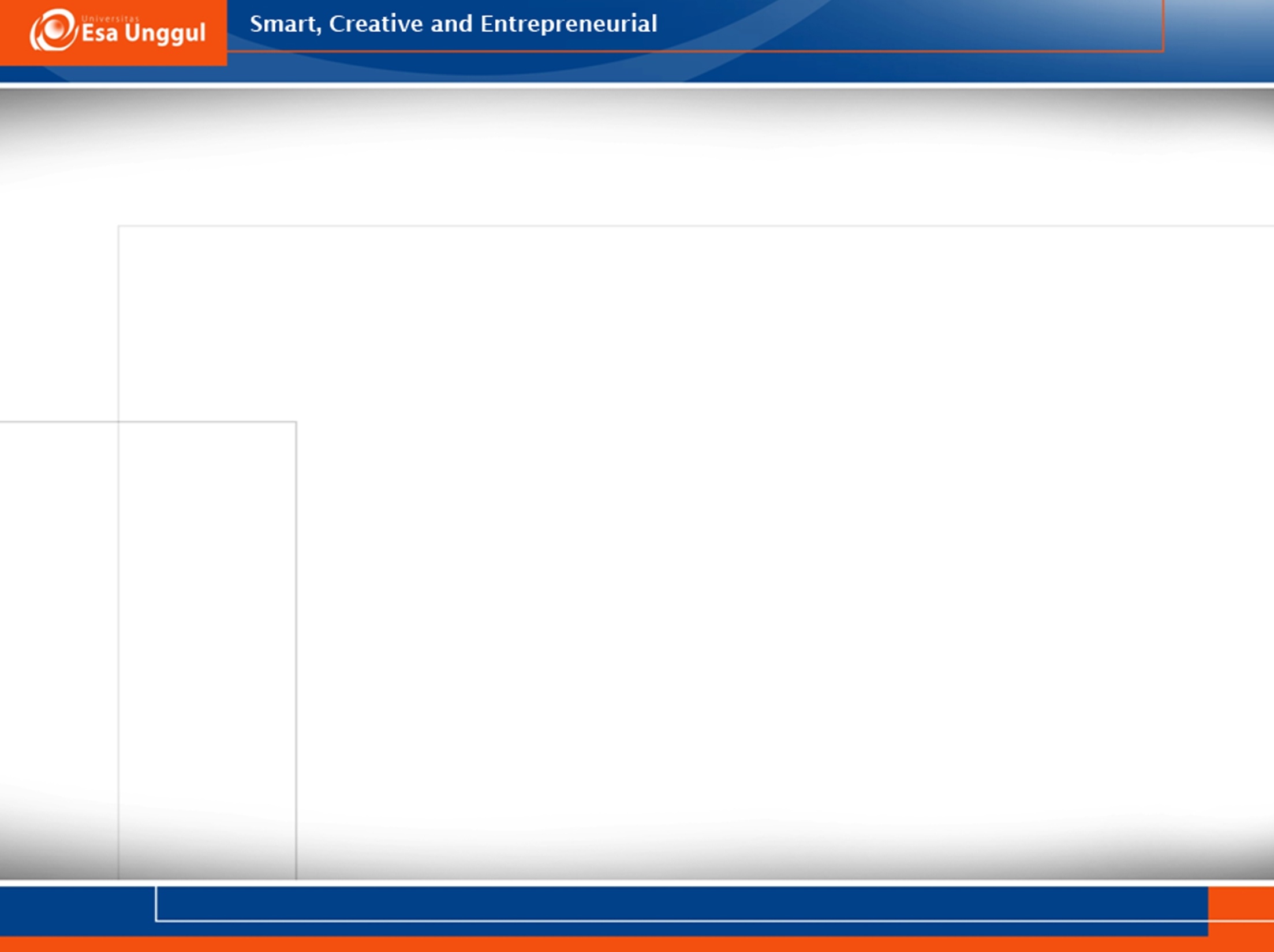 31 pasang Saraf Spinal
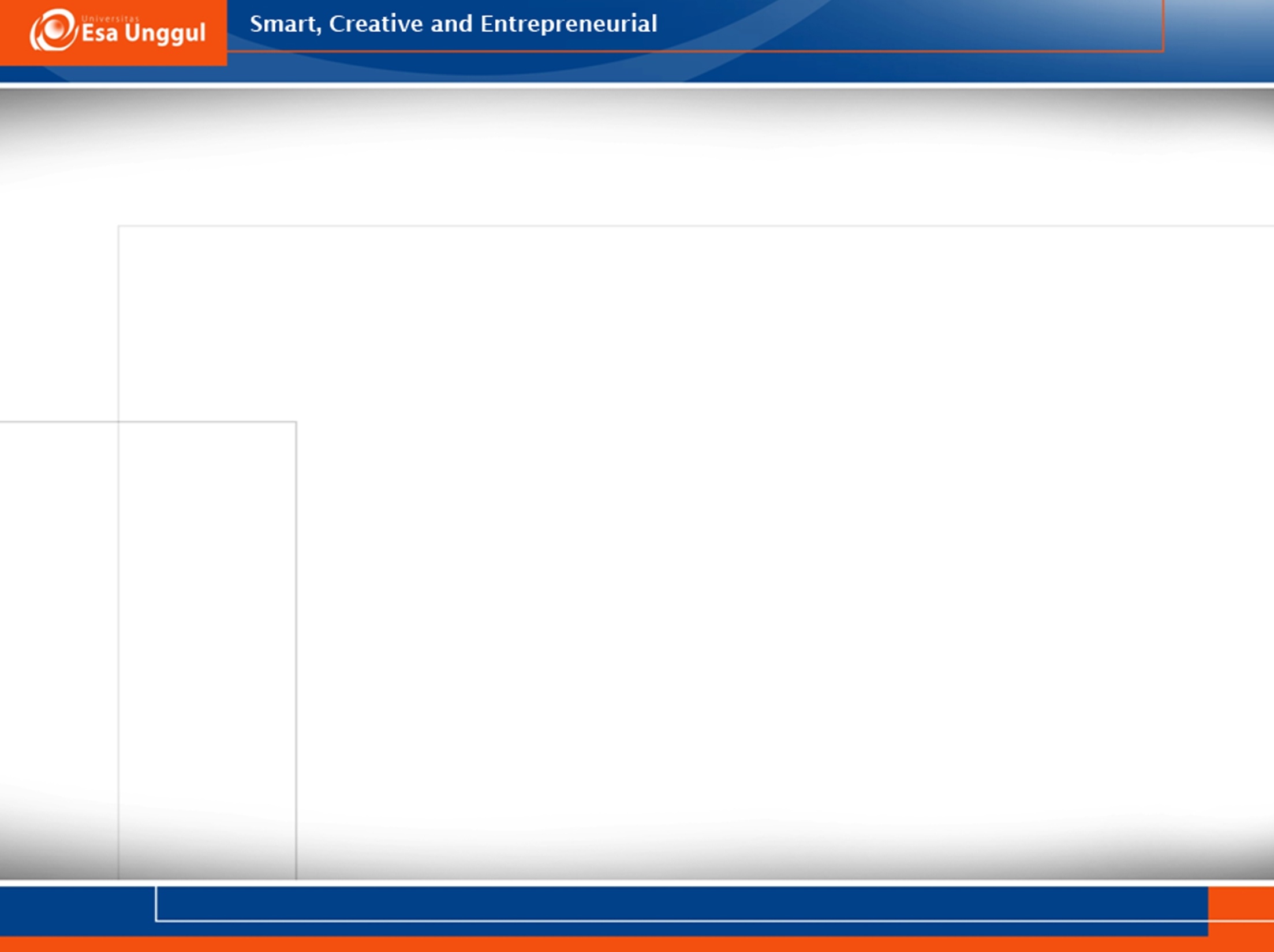 Saraf Otonom
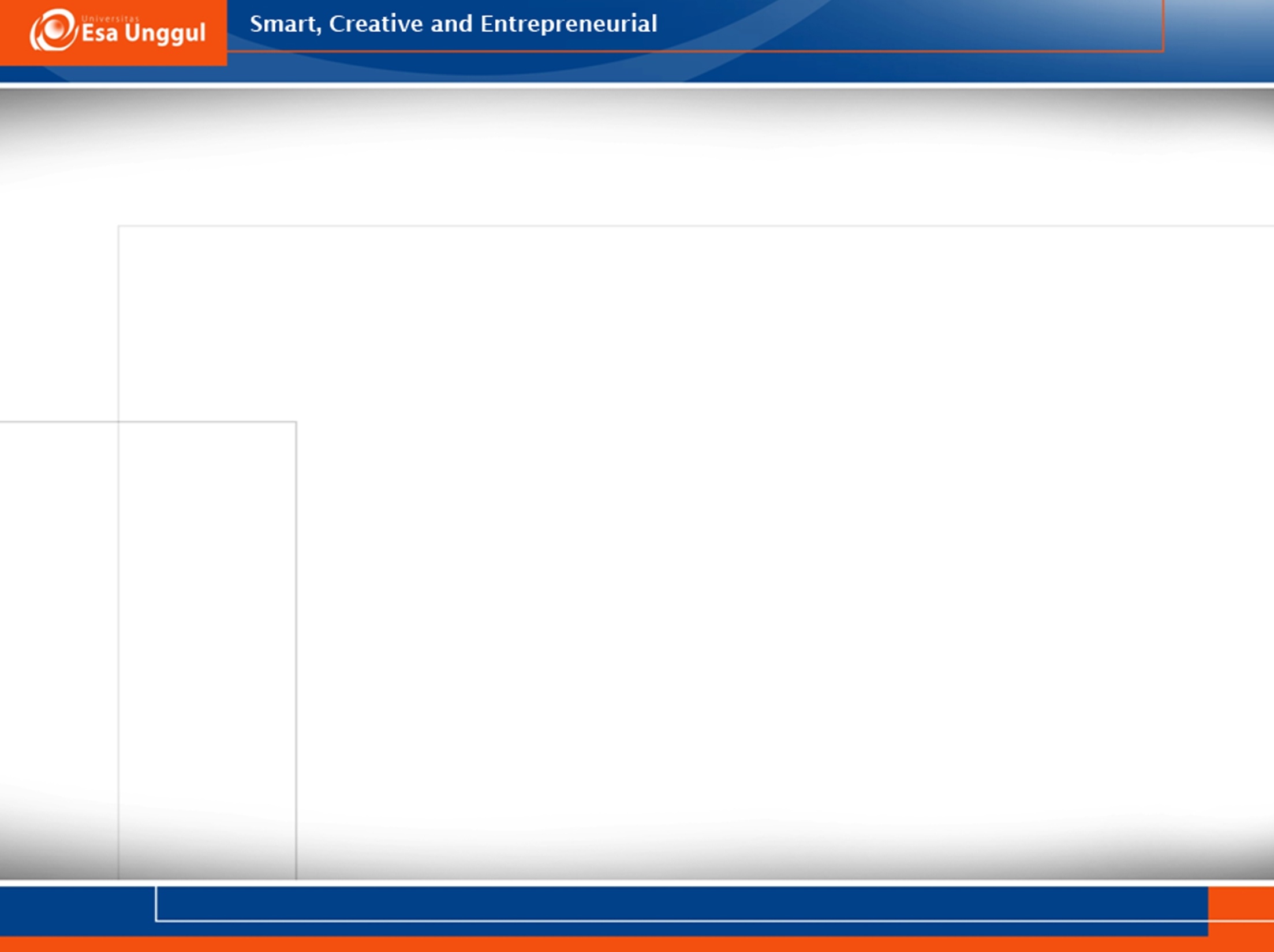 Reseptor
Stimulus  perubahan yang terdeteksi oleh tubuh dari panca indera
Stimulus/Rangsangan bisa berbagai bentuk energi seperti : panas, cahaya, suara, tekanan, perubahan kimiawi
Neuron2 Aferen memiliki reseptor di ujung perifer yg berespons thp rangsangan baik dari dalam maupun luar
Neuron Aferen menyalurkan informasi ke SSP tentang stimulus ini melalui perambatan potensial aksi, maka reseptor harus mengubah bentuk2 energi tersebut menjadi sinyal listrik
Proses perubahan energi ini disebut transduksi
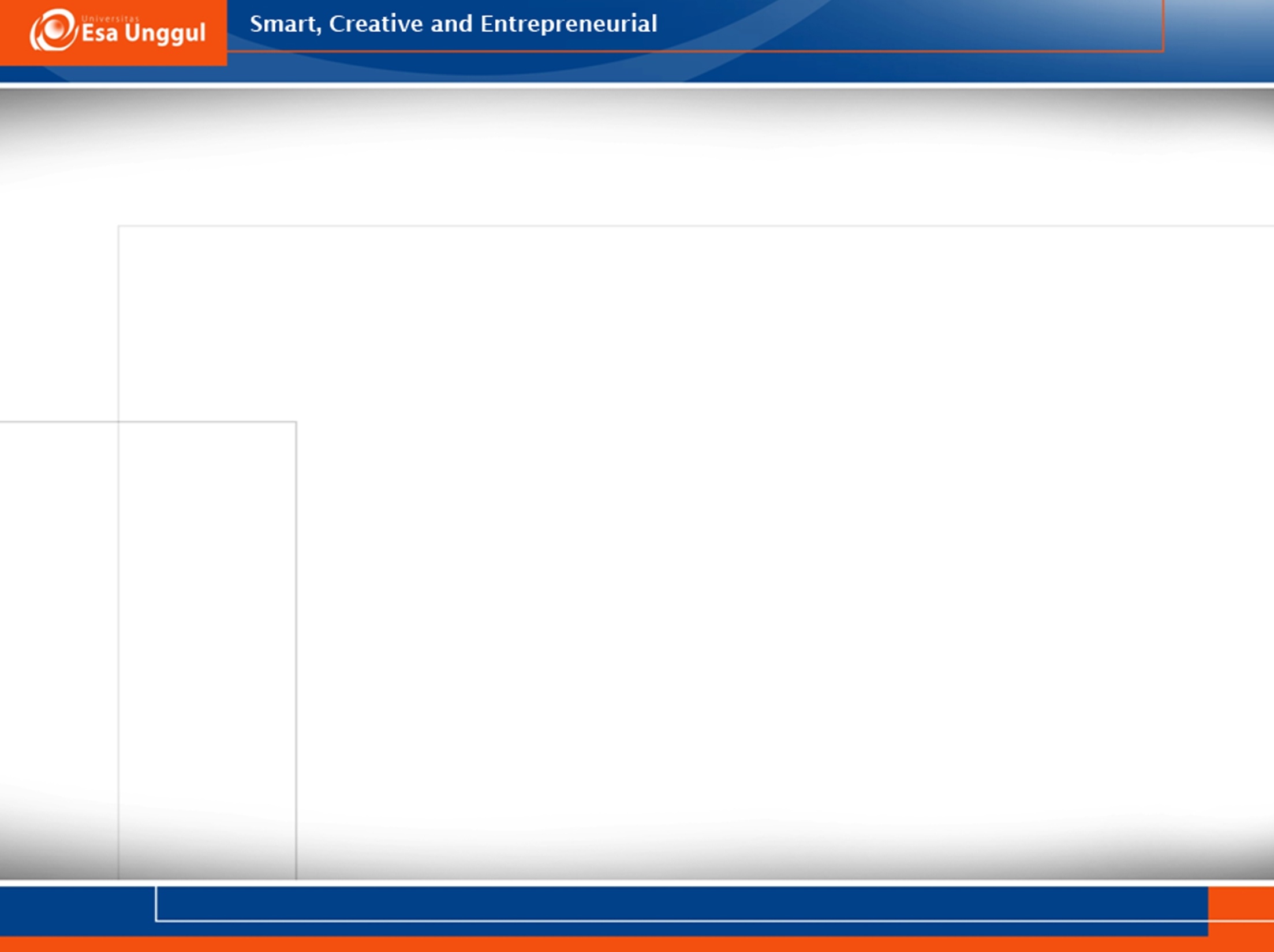 Reseptor berdasar kan perbedaan sensitivitas terdiri dari:
Fotoreseptor
Mekanoreseptor
Termoreseptor
Osmoreseptor
Kemoreseptor
Nosiseptor
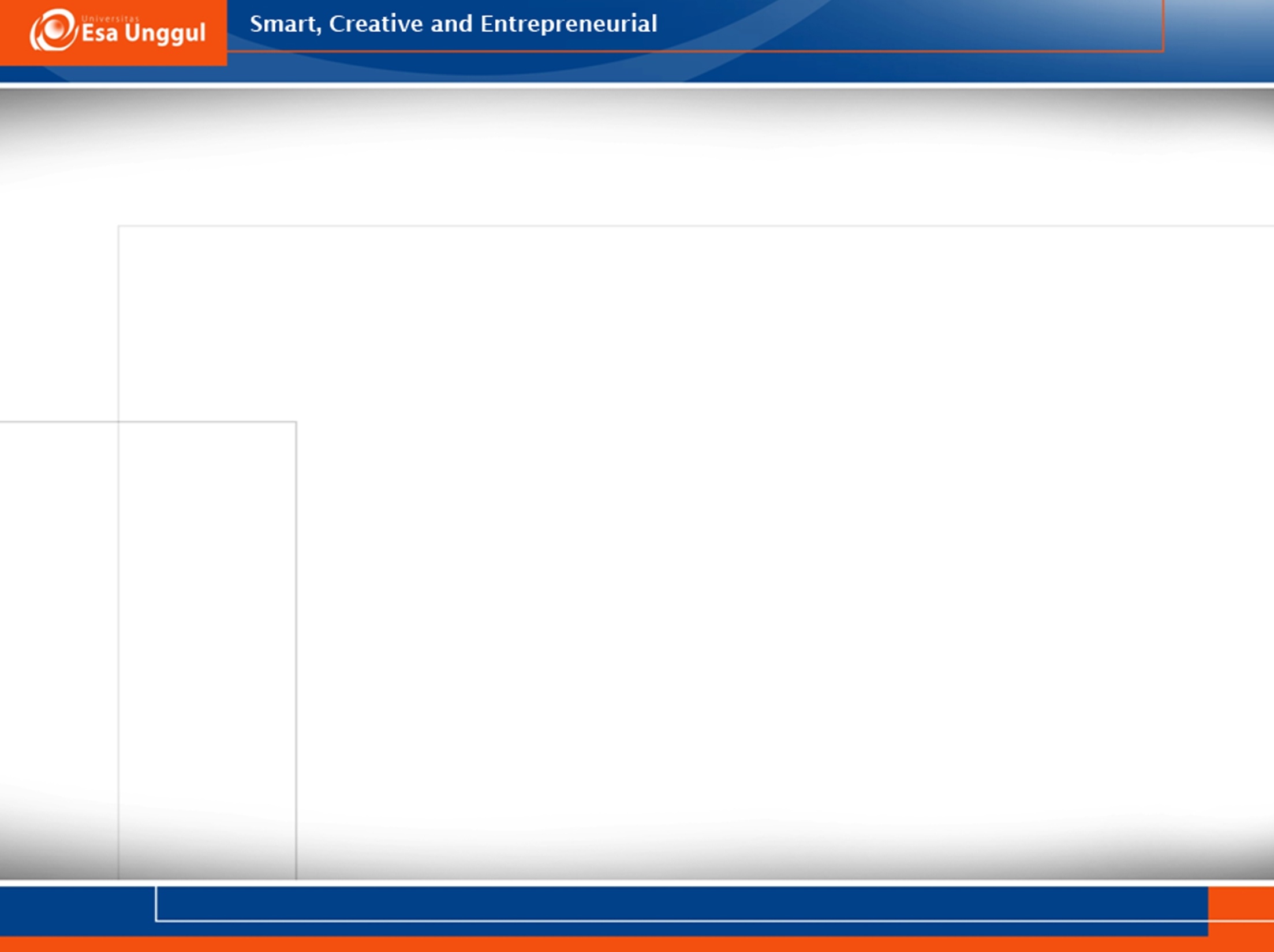 Jenis-jenis Neurotransmitter
Asetilcolin pembentukan memori
Gamma Amino Butyric Acid (GABA)  membatasi kecepatan transmisi antar neuron
Glutamat  proses mengingat informasi baru
Dopamin  membuat seseorang fokus dan dapat mengatur gerak & bentuk tubuh menjadi lebih proporsional
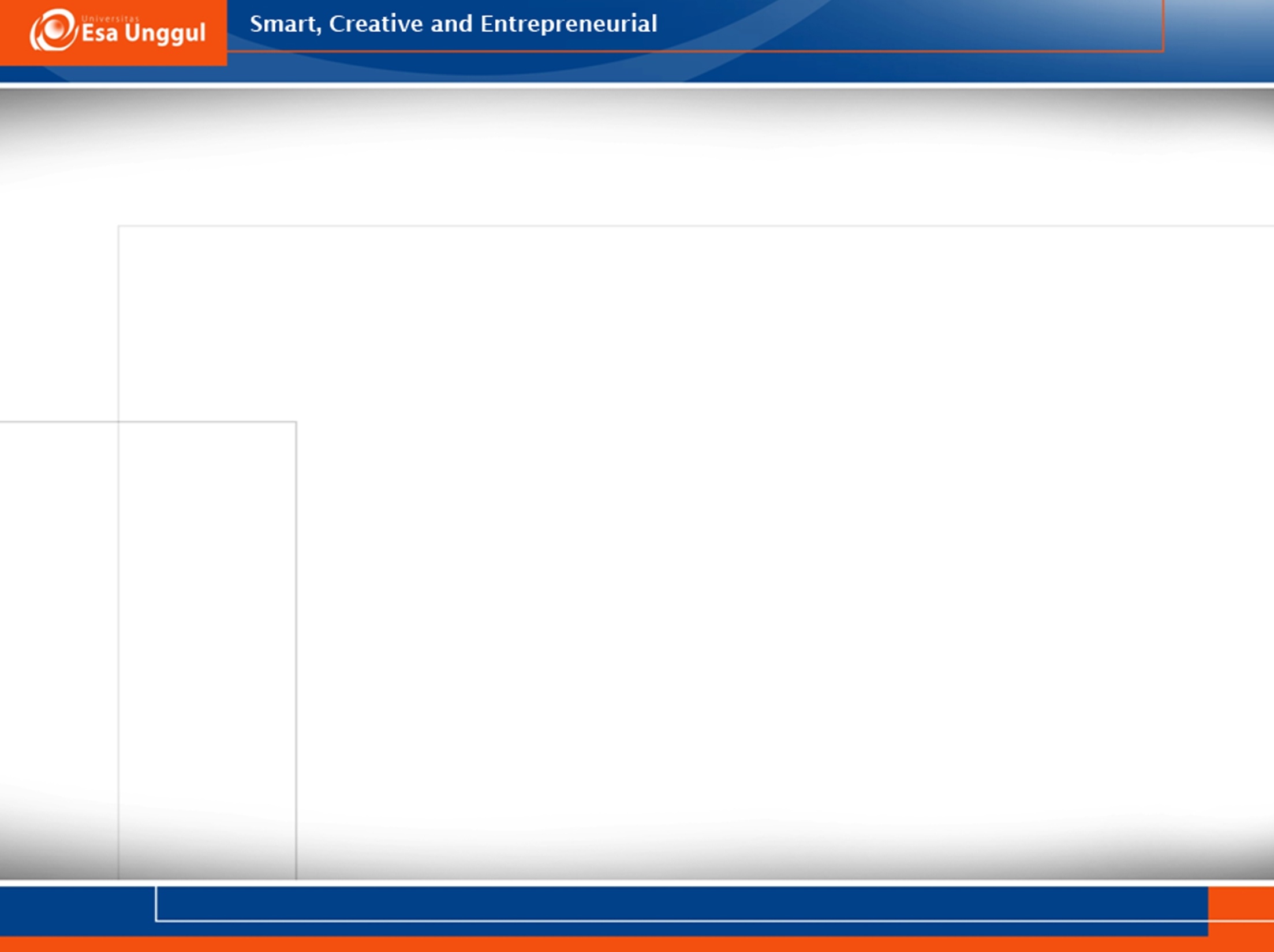 Endorphin  dapat meredam rasa sakit
Noreadrenalin  meredam nafsu makan dan transfer memori
Serotonin  sebagai penenang & menjaga stabilitas emosi
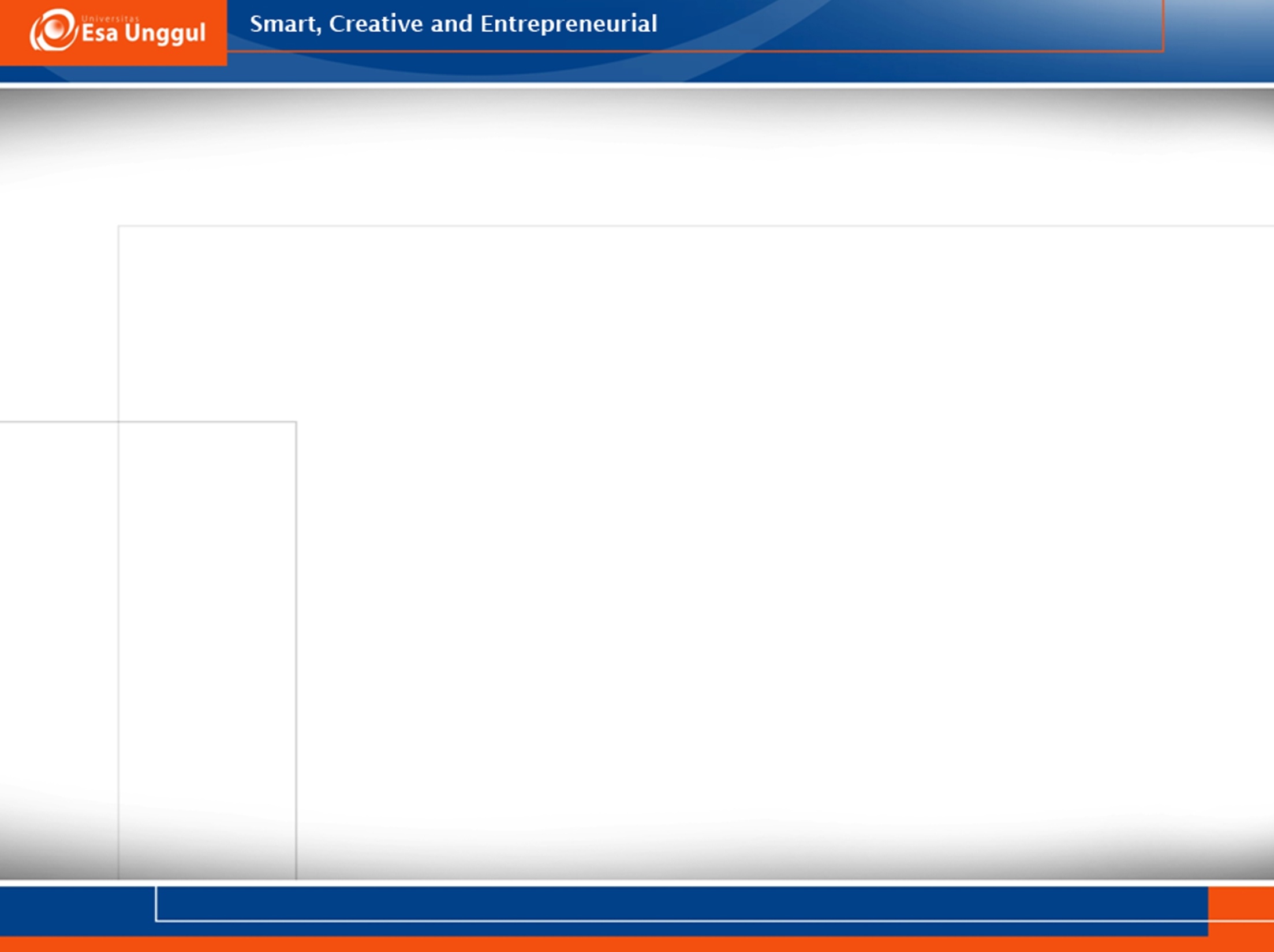 Patologi PNS
Contoh kasus Patologi :
Polio  Kelumpuhan atau paralisis otot yg disarafi neuron2 motorik
Amiotropic Lateral  Scelerosis (ALS)
The Peripheral Nervous System
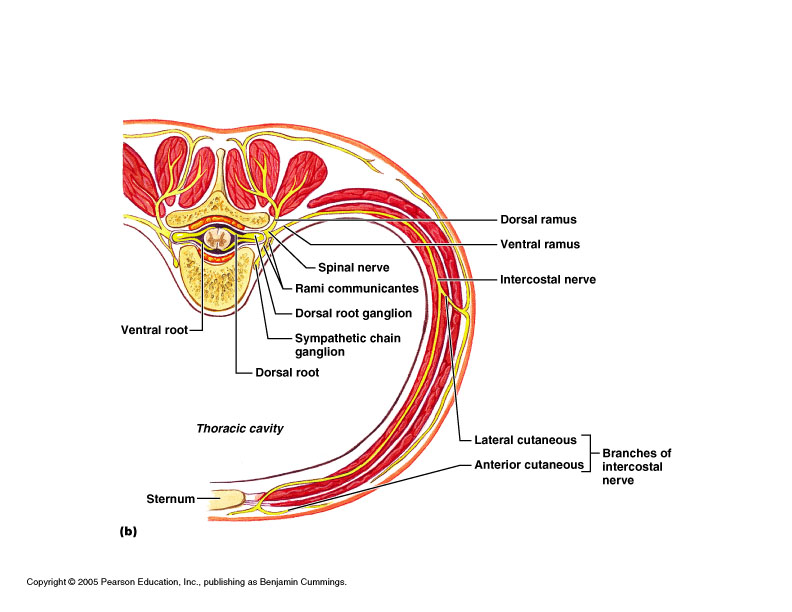 14
Peripheral Nervous Systemways to categorize:
Motor or sensory
General (widespread) or specialized (local)
Somatic (outer tube) or visceral (inner tube)
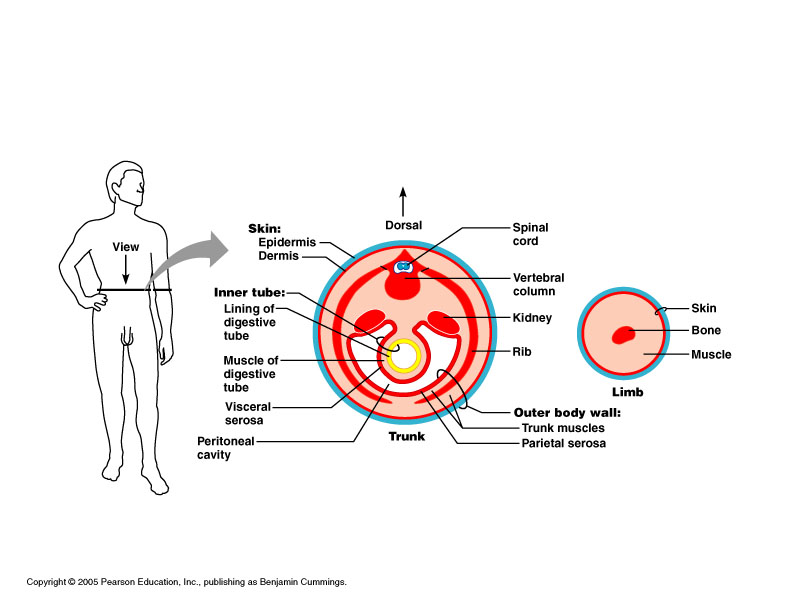 15
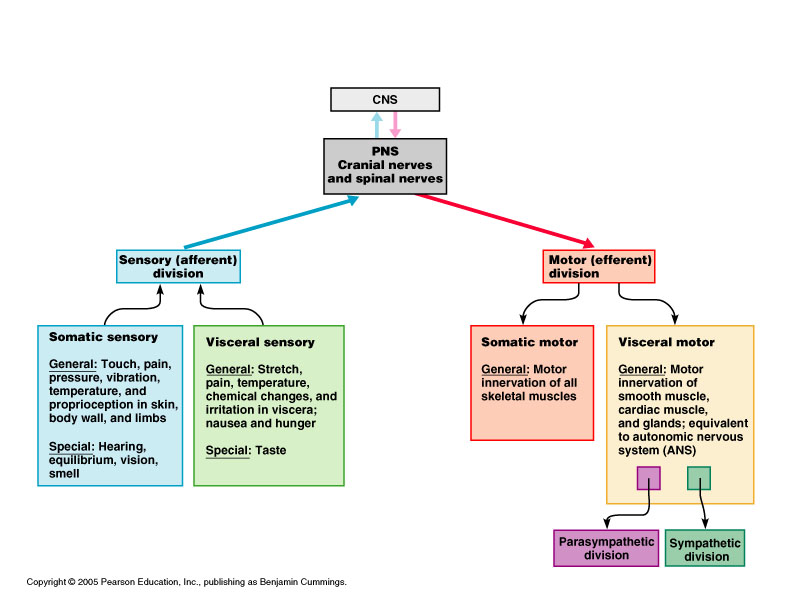 ____Cranial nerves attach to brain
___Spinal nerves attach to spinal cord
16
Peripheral sensory receptors
By location:
Exteroceptors
Sensitive to stimuli arising from outside body
Interoceptors
Or visceroreceptors, from internal viscera
Proprioceptors
Monitor degree of stretch in skeletal muscles, tendons, joints and ligaments
17
Sensory Receptors
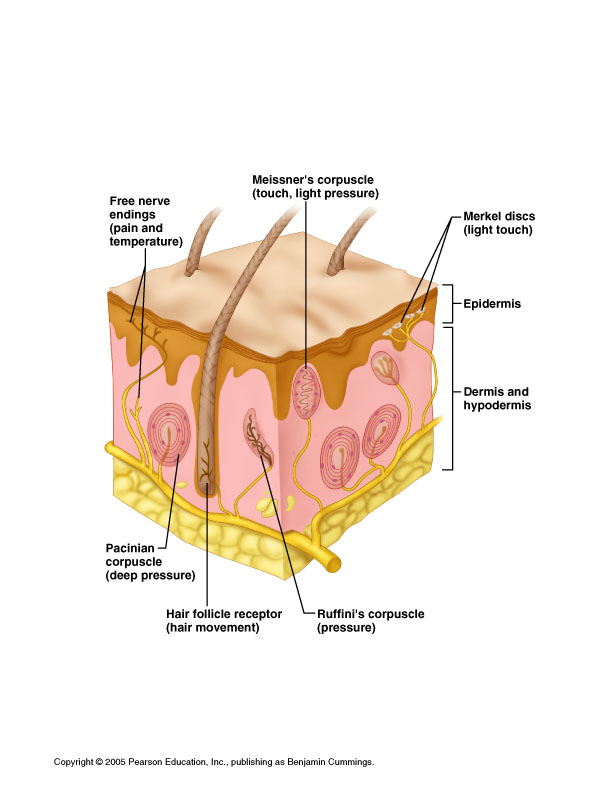 Free nerve endings (pain and temp)
Merkel discs (light touch)  
Root hair plexuses – entwine hair follicles (light touch)
Encapsulated Meissner’s corpuscles (light touch in hairless skin)
Ruffini’s corpusucles (deep pressure and stretch)
Pacinian corpuscles (deep pressure, vibration, visceral: pain, nausea, hunger, fullness)
18
Proprioceptors
Skeletal muscles, joints, tendons, ligaments
Degree of stretch, therefore information on body movement:	
to cerebrum, 
cerebellum and 
spinal reflex arcs
Include: -Muscle spindles
                 -Golgi tendon organs
                 -Joint kinesthetic receptors
19
Proprioceptors continued
Muscle spindles:
	Intrafusal fibers – rate & degree of stretch
Golgi tendon organs
	Near muscle-tendon junction: monitor tension within tendons
Joint kinesthetic receptors
		Monitor stretch in 	synovial joints
		Send info to cerebellum 	and spinal reflex arcs
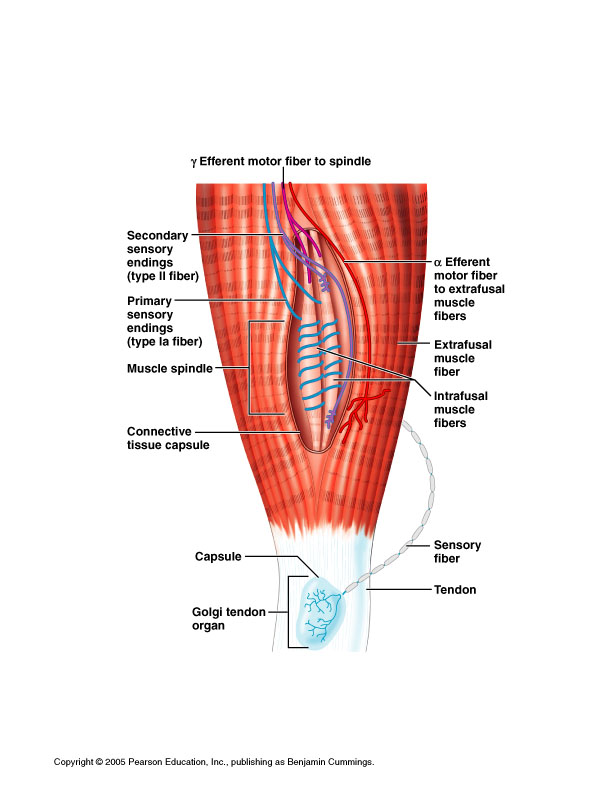 20
Peripheral motor endings
Innervation of skeletal muscle

Innervation of visceral muscles and glands
21
Motor axons innervate skeletal muscle fibers at neuromuscular junctions = motor end plates
Resemble nerve synapses between neurons, except for acetylcholinesterase:
	breaks down acetylcholine so one twitch only
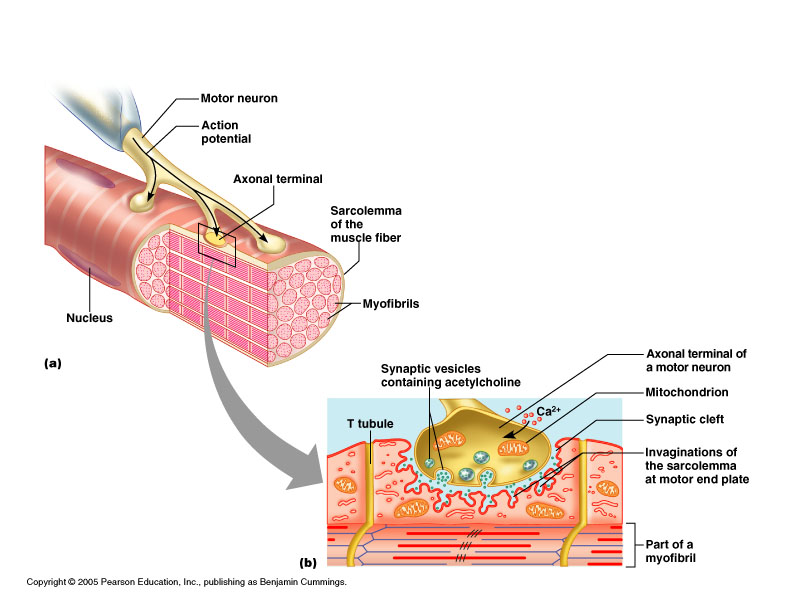 22
Motor unit: motor neuron & all the muscle fibers it innervates
All muscles in motor unit contract together when neuron fires
Stimulation of single motor unit causes weak contraction of entire muscle (spread out)
Those with fine control – fewer fibers per motor neuron (avg. 150: range is 4-100s)
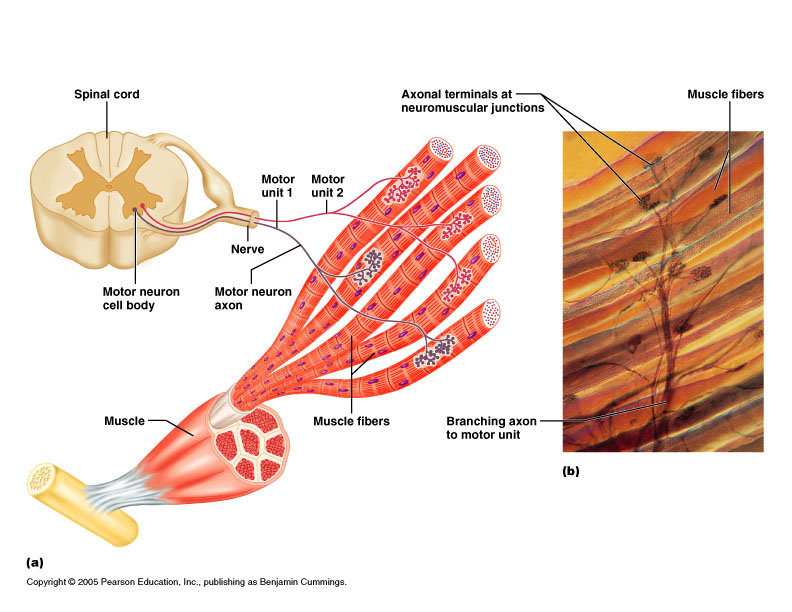 23
Innervation of visceral muscles & glands
Near end organ visceral motor axon swells = presynaptic terminals (vesicles with neurotransmitters): action slow (NT diffuses)
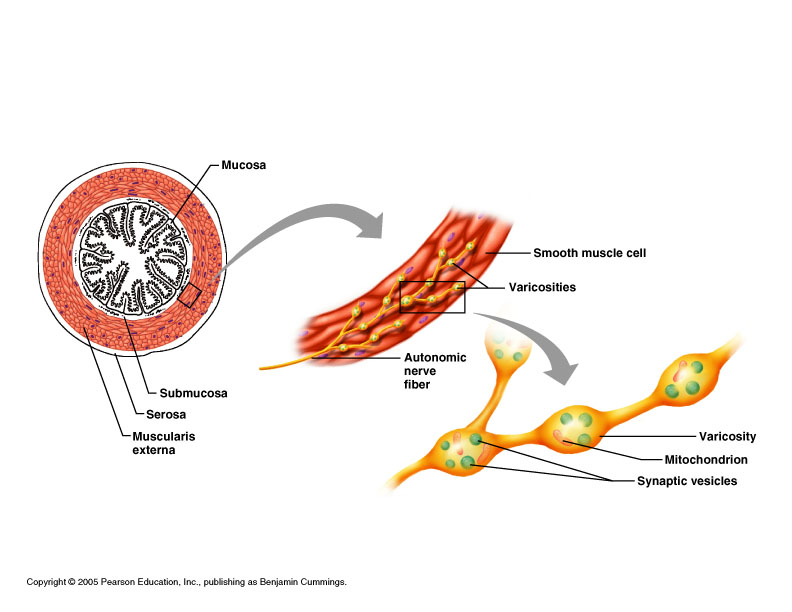 24
Cranial Nerves
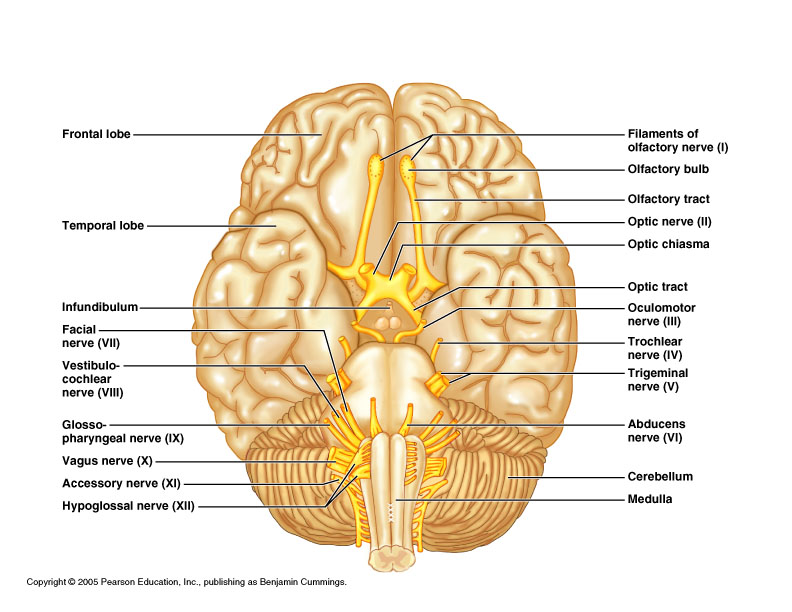 Find as many as you can on model and sheep brain
25
Review of foramina
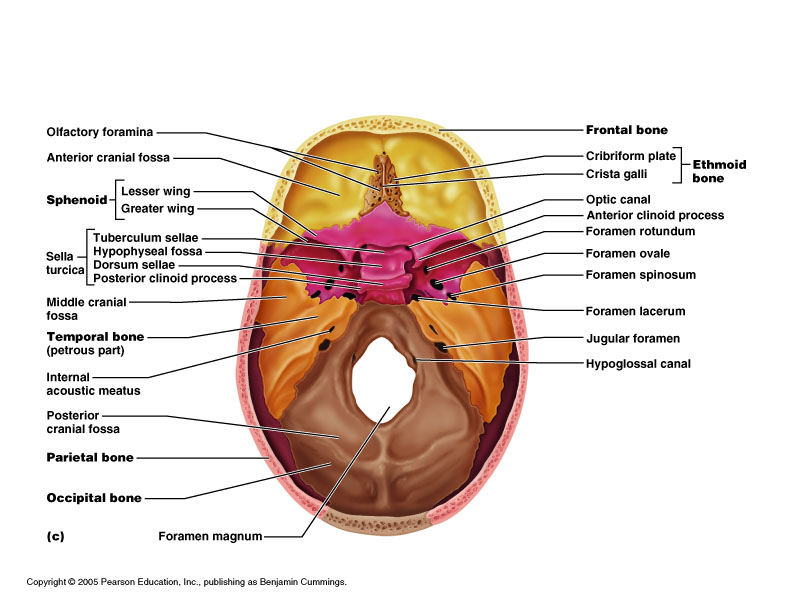 26
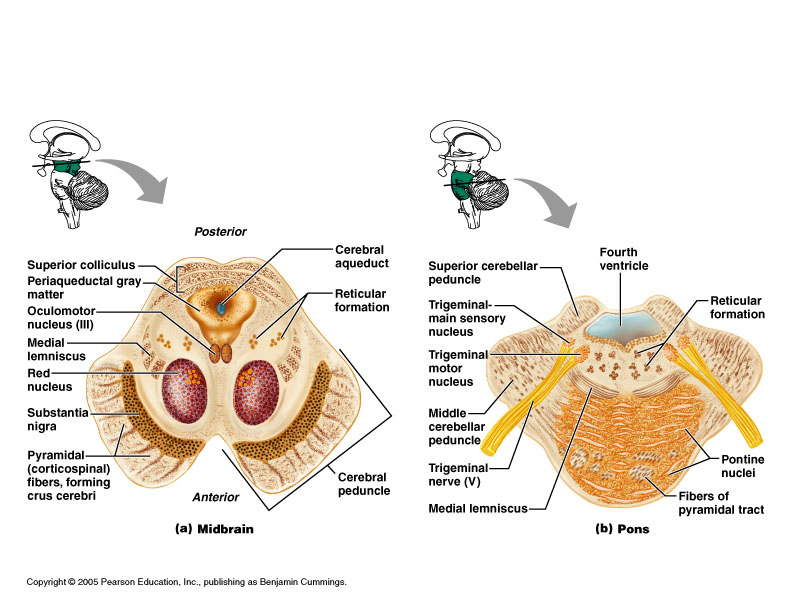 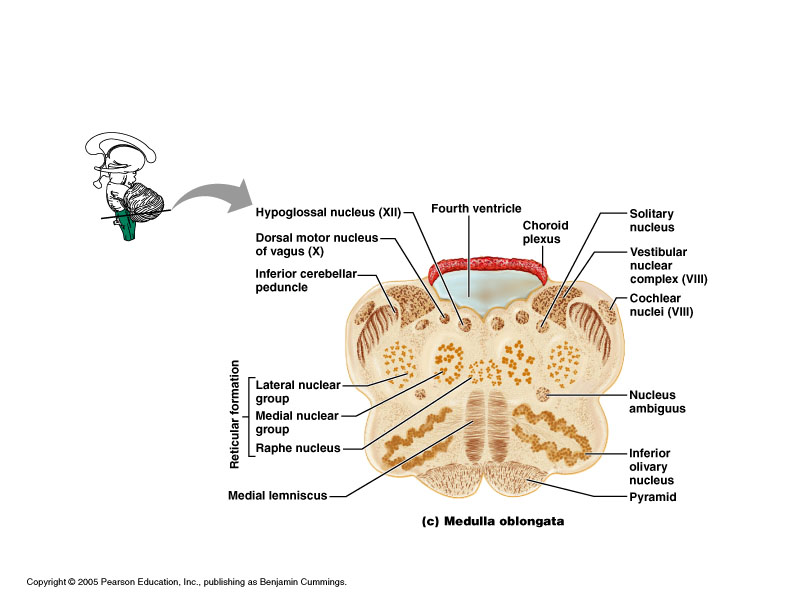 FYI: many cranial nerves have their nuclei in the brain stem (that’s why you’ll see that many attach to the brainstem)
27
Cranial nerves
12 pairs, Roman numerals I-XII
Serve mainly head and neck
 Vagus – into thoracic and abdominal cavities
All but first 2 arise from brain stem and pass through foramina in base of skull
Most are mixed (motor and sensory)
3 are purely sensory:
Optic
Olfactory
Vestibulocochlear
28
Cranial Nerves
29
30
Demonstration of testing of cranial nerves
I Olfactory: usually only done by neurologists: sniff e.g. coffee grounds, vanilla
II Optic: vision (eye chart), visual fields (grossly or formally), fundoscopy
III Oculomotor: pupilary reflexes (constriction to light); test with IV and VI for EOMs (extraocular movements) – follow finger
IV Trochlear: motor to superior oblique (test with EOMs – problem if eye can’t go down and out)
31
V trigeminal: largest cranial nerve; 	sensory info from face, 3 divisions (“tri”): 	
V1 ophthalmic
V2 maxillary
V3 mandibular

Light touch in cursory exam
Plus corneal reflex (neurologists usually)
Motor (V3): clench teeth, open mouth against resistance, move jaw side to side
32
VI Abducens: motor to lateral rectus of eye
(abducts eye outward)
VII Facial: (mixed) – facial expression
Symmetry (droop of eyelid, corner of mouth, etc.);  wrinkle forehead, close eyes, smile, pucker etc.;
Taste anterior 2/3 tongue & tearing  (neurologist)
VIII Vestibulocohclear (old: auditory): hearing by air and bone conduction (tuning fork)
IX Glossopharyngeal (mixed): uvula, gag reflex, cough,  +taste posterior 1/3 tongue (neurologist)
33
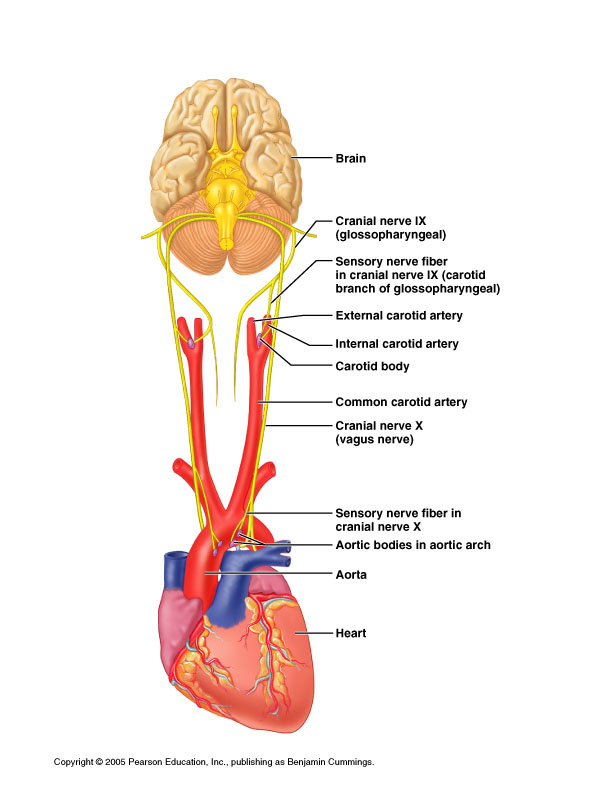 X Vagus (mixed): as IX (muscles of tongue and throat with IX)
34
XI Accessory (old: “spinal accessory”): sternocleidomastoid and trapezius (rotate head and shrug shoulders against resistance)
XII Hypoglossal: stick tongue out straight

Learn them; mneumonic helps, e.g.:
“Oh, oh, oh, to touch and feel very good velvet, ah!”
35
Spinal nerves
Part of the peripheral nervous system
31 pairs attach through dorsal and ventral nerve roots
Lie in intervertebral foramina
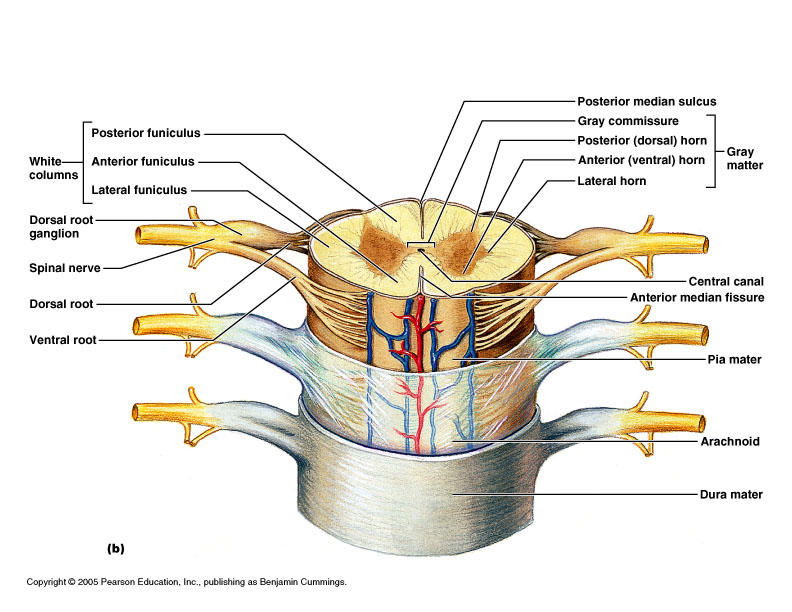 36
Spinal cord segments are superior to where their corresponding spinal nerves emerge through intervetebral foramina

Spinal nerves are named according to the spinal cord segment from which they originate
8 cervical
12 thoracic
5 lumbar
5 sacral
1 coccygeal

Cauda equina (“horse’s tail”): collection of nerve roots at inferior end of vertebral canal
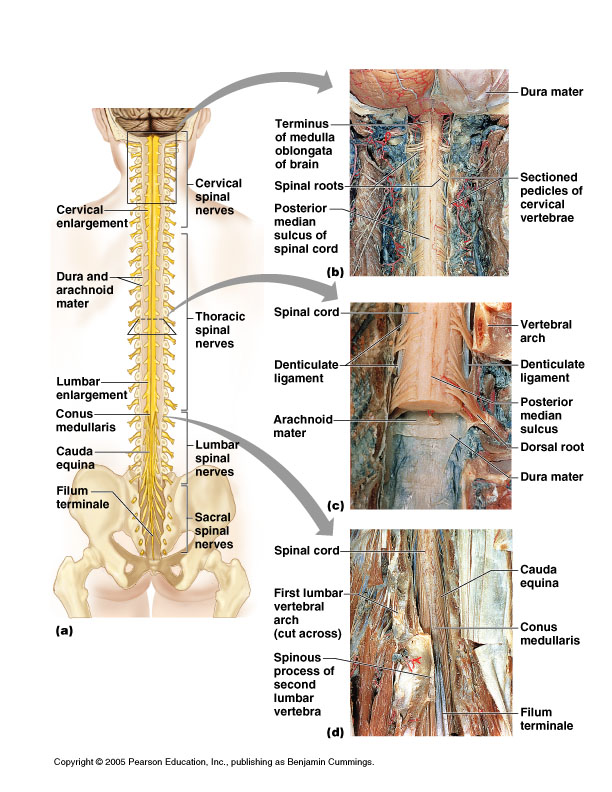 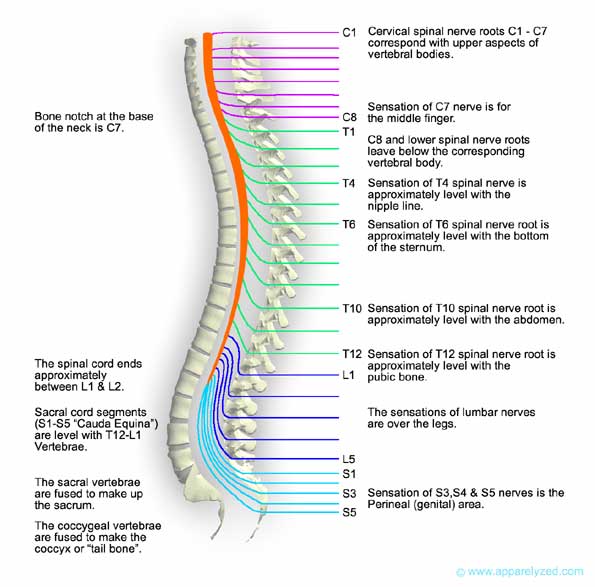 37
http://www.apparelyzed.com/spinalcord.html
Spinal nerves
Dorsal roots – sensory fibers arising from cell bodies in dorsal root ganglia
Ventral roots – motor fibers arising from anterior gray column of spinal cord
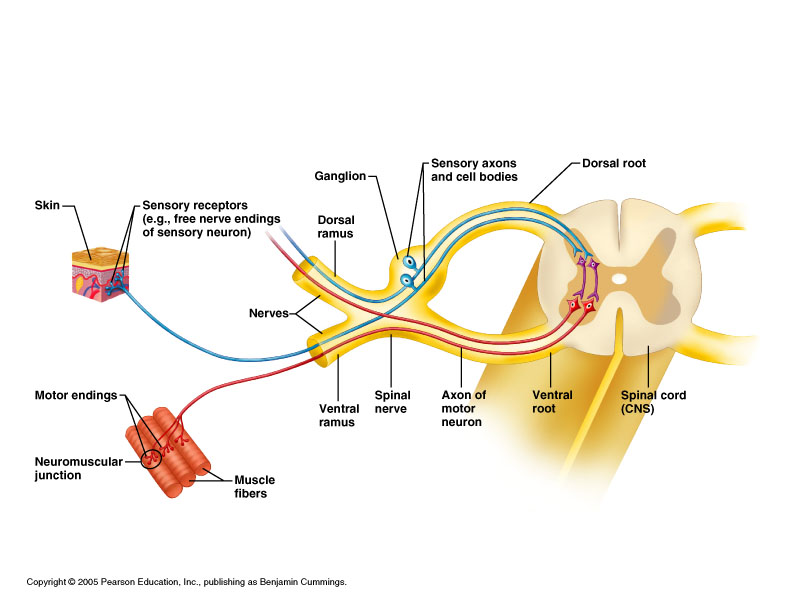 38
Spinal nerves
Note: cervical spinal nerves exit from above the respective vertebra
Spinal nerve root 1 from above C1
Spinal nerve root 2 from between C1 and C2, etc.
The remaining spinal nerve pairs emerge from the spinal cord below the same-numbered vertebra
Clinically, for example when referring to disc impingement, both levels of vertebra mentioned, e.g. C6-7 disc impinging on root 7
Symptoms usually indicate which level
39
Spinal nerves
Dorsal roots – sensory fibers arising from cell bodies in dorsal root ganglia
Ventral roots – motor fibers arising from anterior gray column of spinal cord

  (not labeled on drawing)
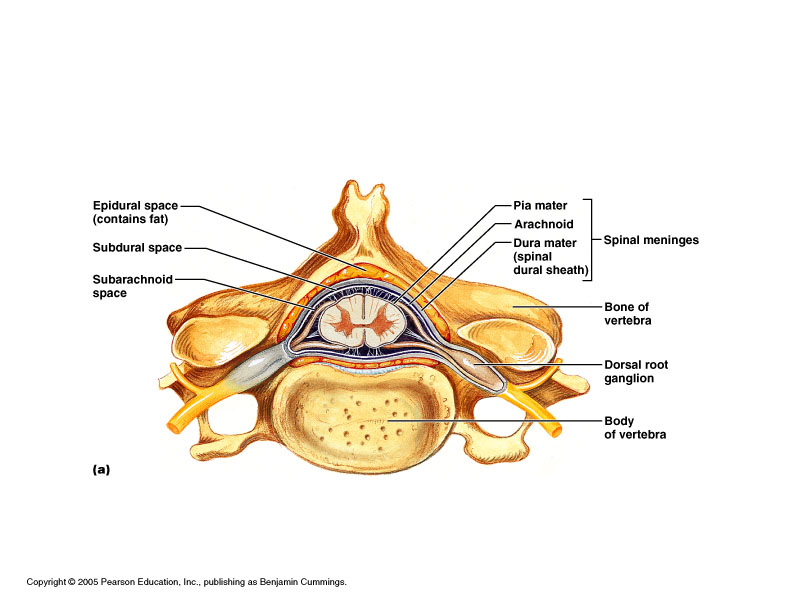 40
Dorsal and ventral roots  join in an intervertebral foramen forming spinal nerve
Outside foramen, re-branch as rami (sing., ramus):	Dorsal and ventral rami (somatic)	Rami communicantes (visceral)
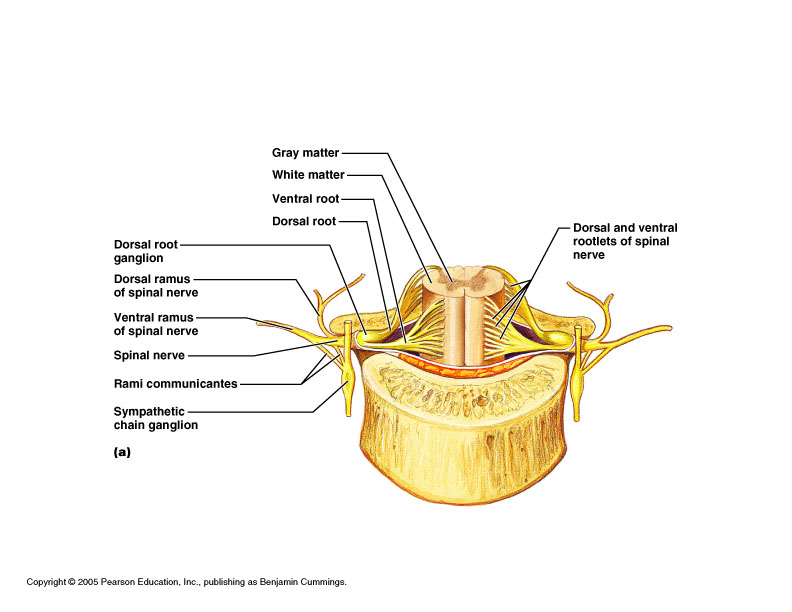 41
Dorsal rami serve the muscles and skin of the posterior trunk
Back, from neck to sacrum, innervated in a neatly segmented pattern: horizontal strip at same level as emergence from spinal cord

Ventral rami serve the muscles and skin of the lateral and anterior trunk
In thorax only, a simple segmented pattern as intercostal nerves
Also serve the limbs
42
Cross section of thorax showing main roots and branches of a spinal nerve
Note dorsal and ventral roots and rami, and rami communicantes 
In the thorax, each ventral ramus continues as an intercostal nerve
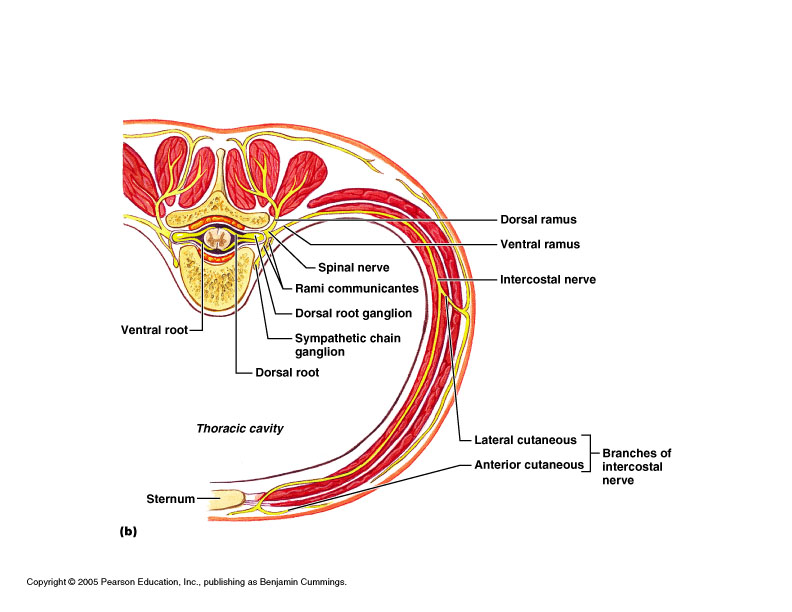 43
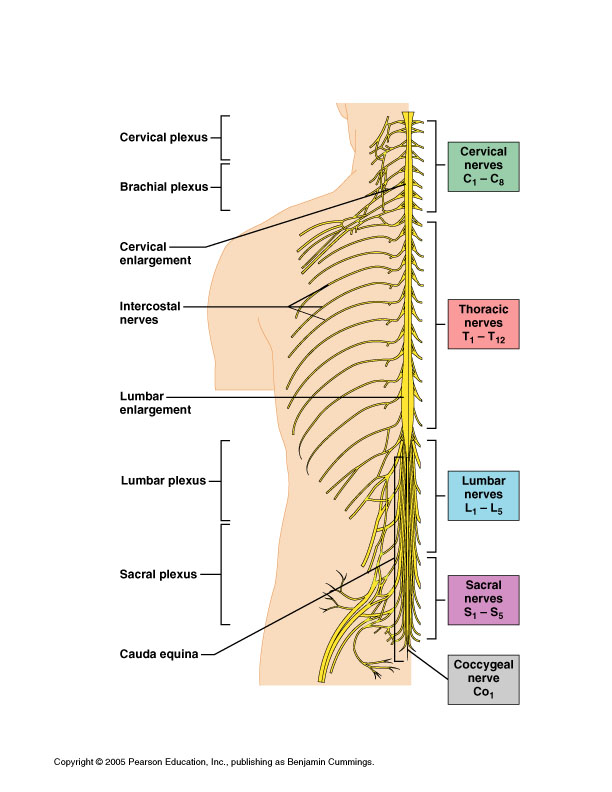 Nerve plexuses
Networks of successive ventral rami that exchange fibers (crisscross & redistribute)
Why would this be protective?
Mainly innervate the limbs
Thoracic ventral rami do not form nerve plexuses
44
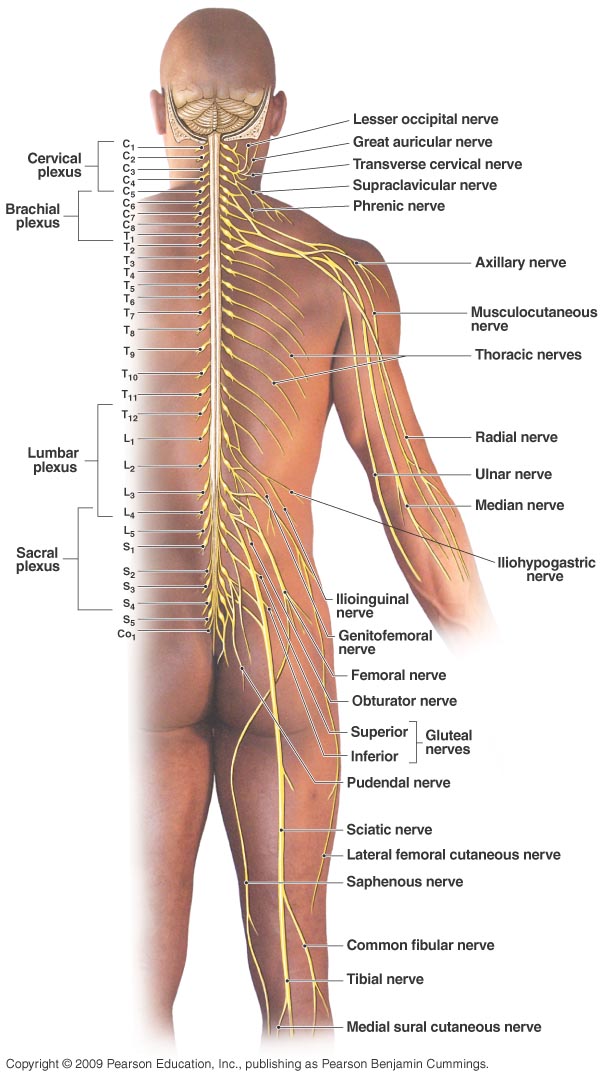 Plexuses
Cervical
Brachial
Lumbar
Sacral
45
Nerve plexuses
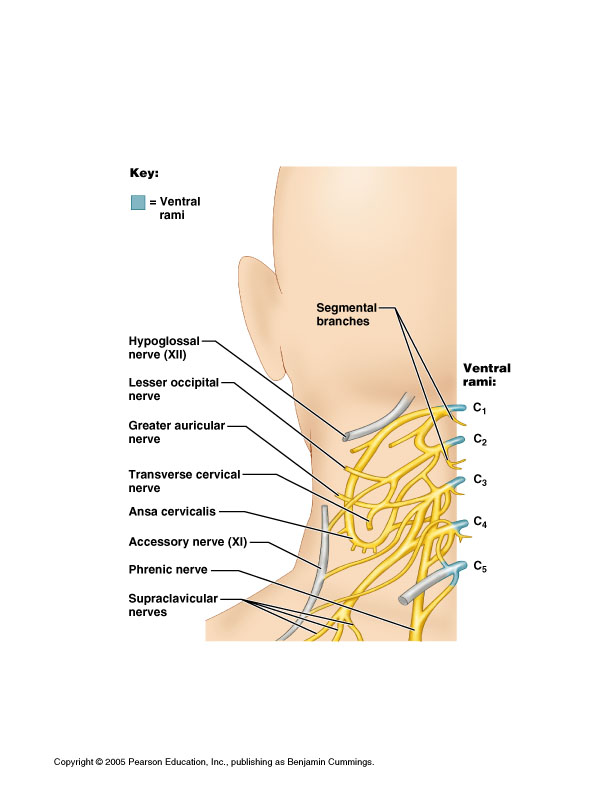 Cervical plexus (C1-C4) innervates the muscles and skin of the neck and shoulder

	most important:
	Its phrenic nerve* (C3-C5) is the sole motor supply of diaphragm: one reason why neck injuries are so dangerous – can be lethal (respiratory arrest =  stop breathing)
*
46
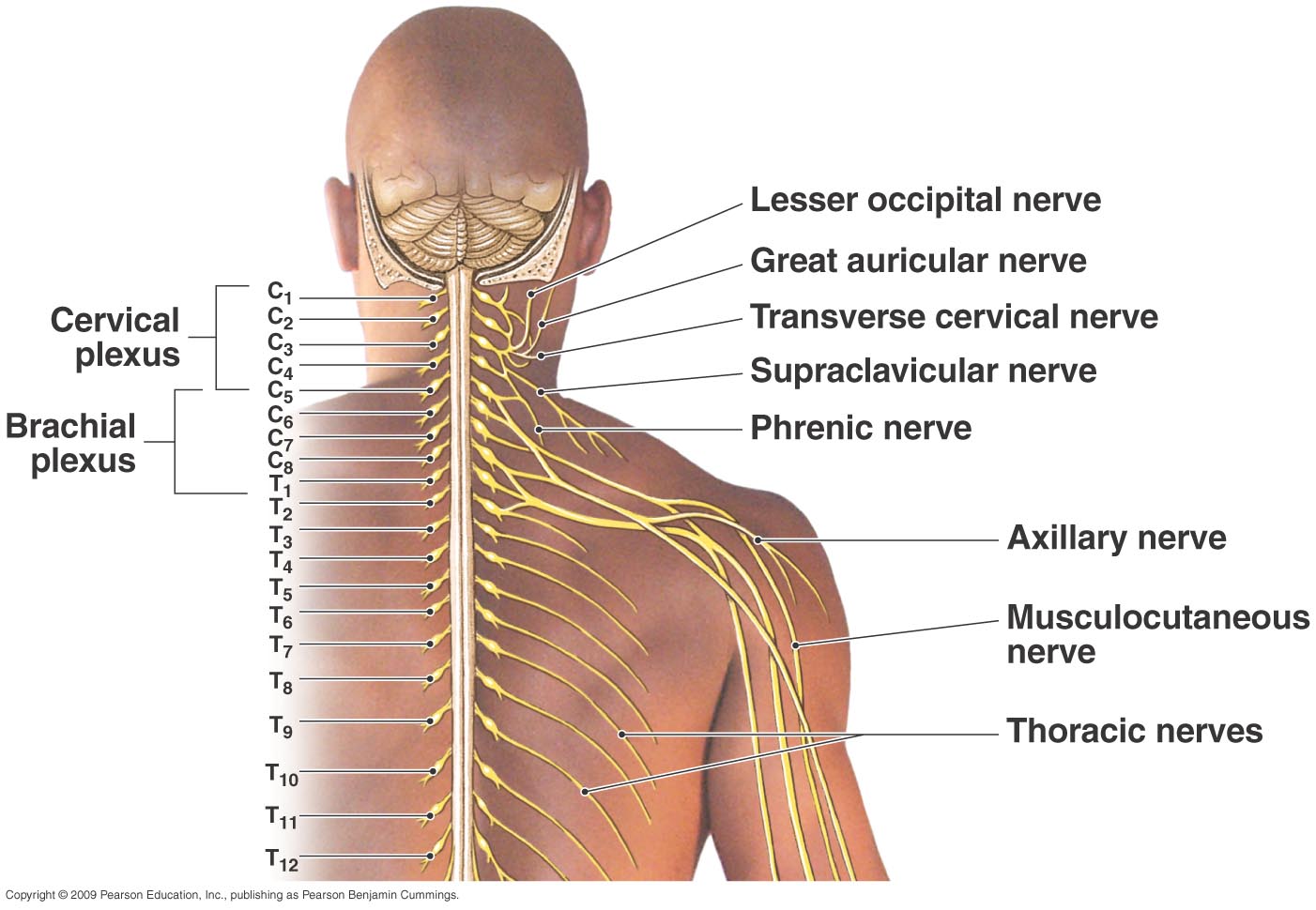 47
Brachial plexus
Serves upper limbs and shoulder girdle
Arises primarily from C5-T1
Main nerves (be able to label):
Musculocutaneous  – to arm flexors
Median – anterior forearm muscles and lateral palm
Ulnar – anteromedial muscles of forearm and medial hand
Axillary – to deltoid and teres minor
Radial – to posterior part of limb
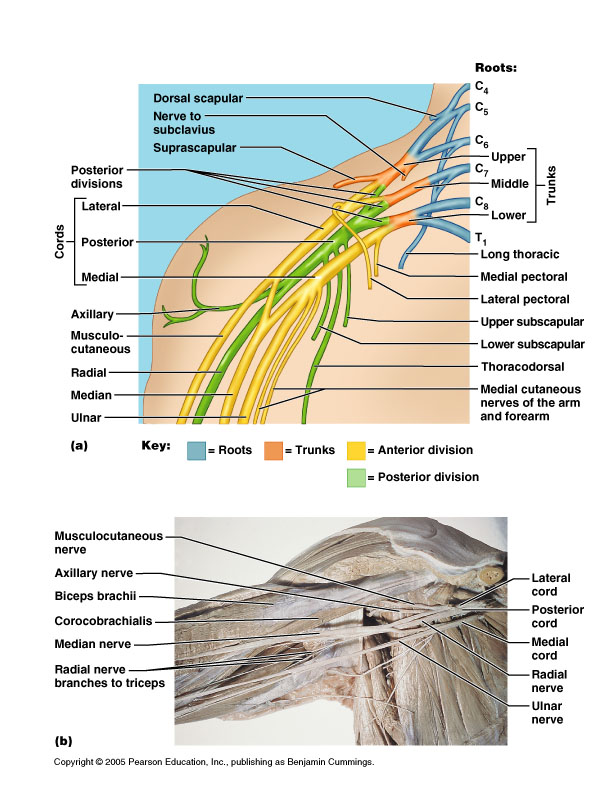 48
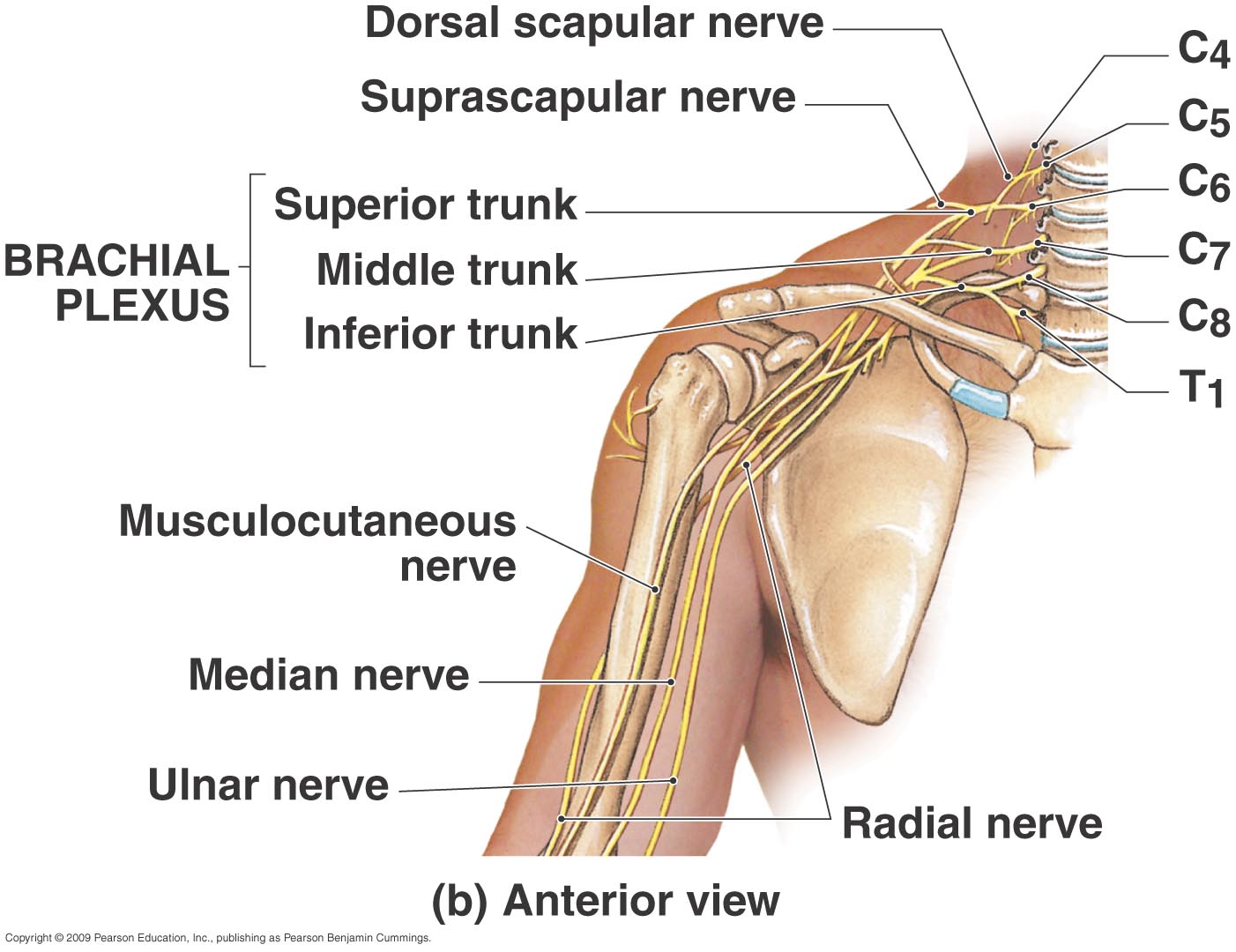 49
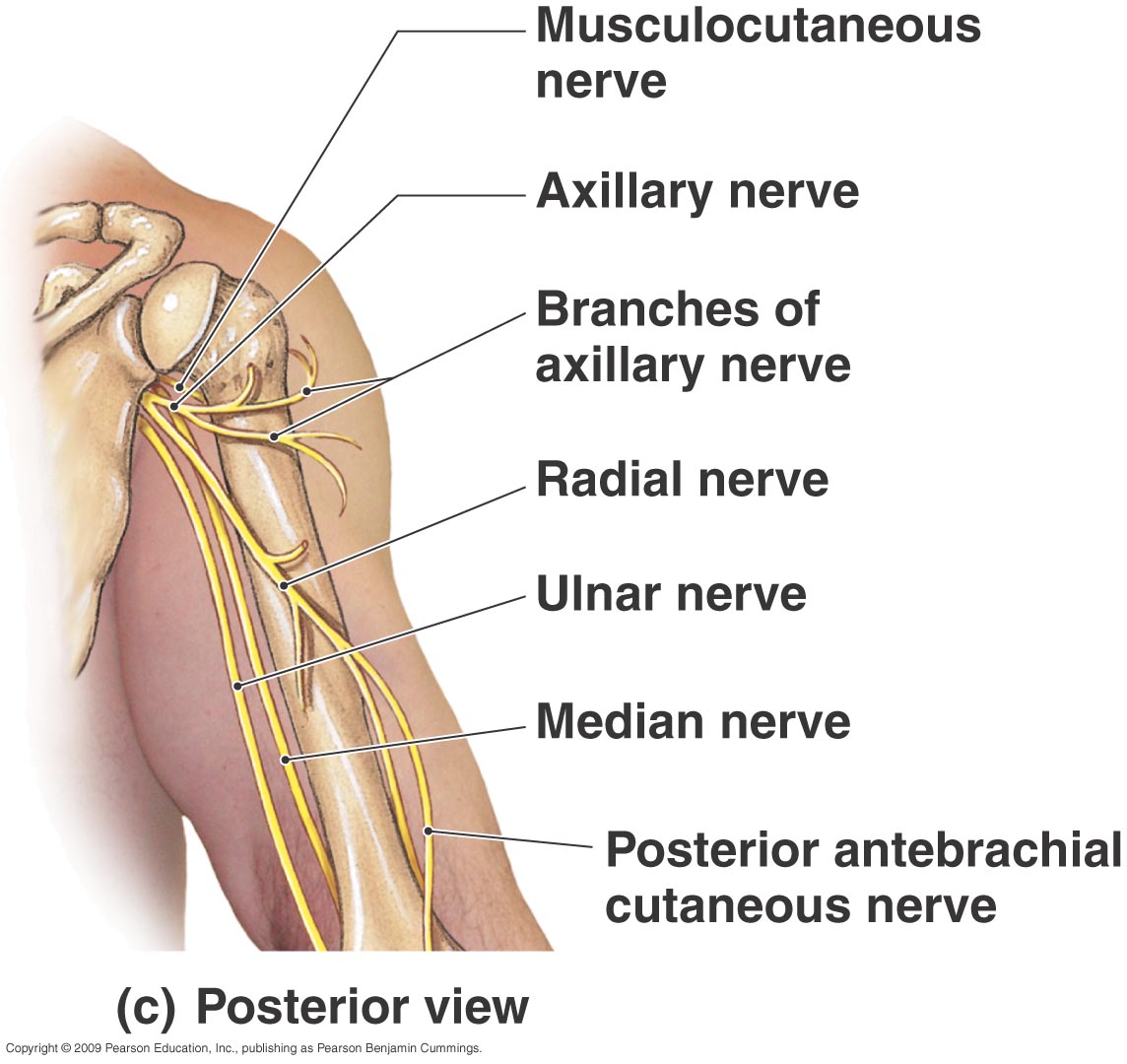 50
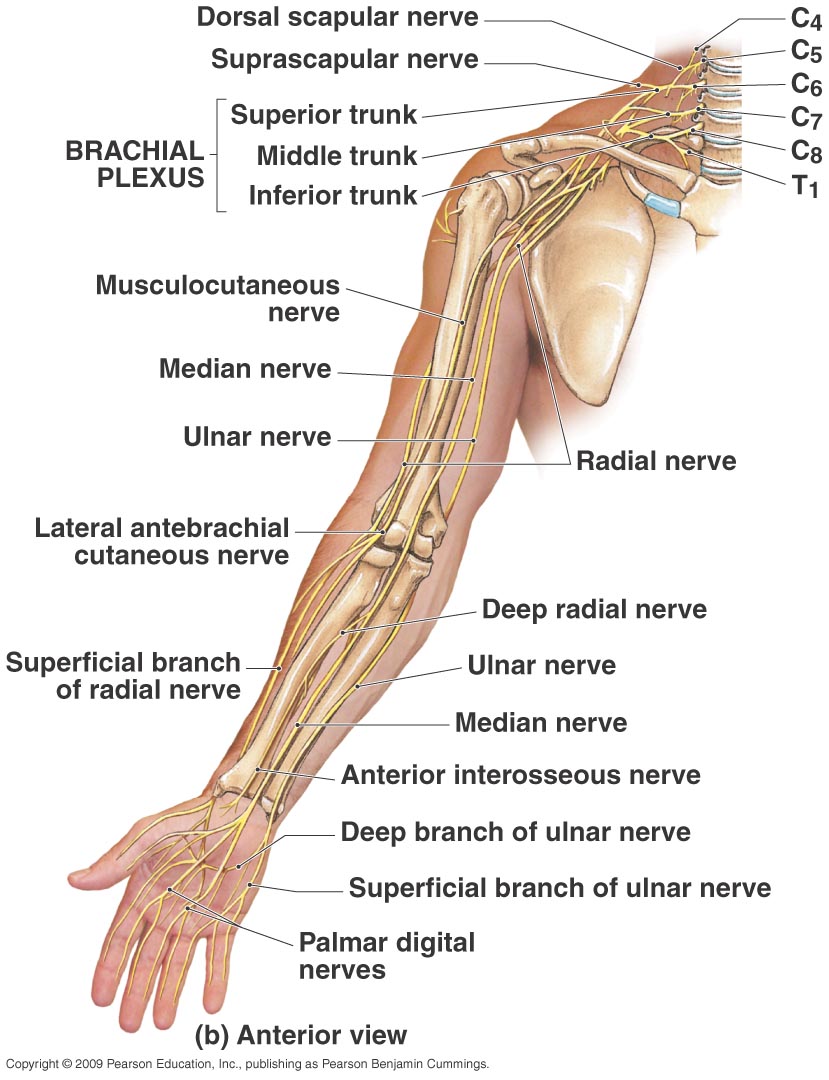 51
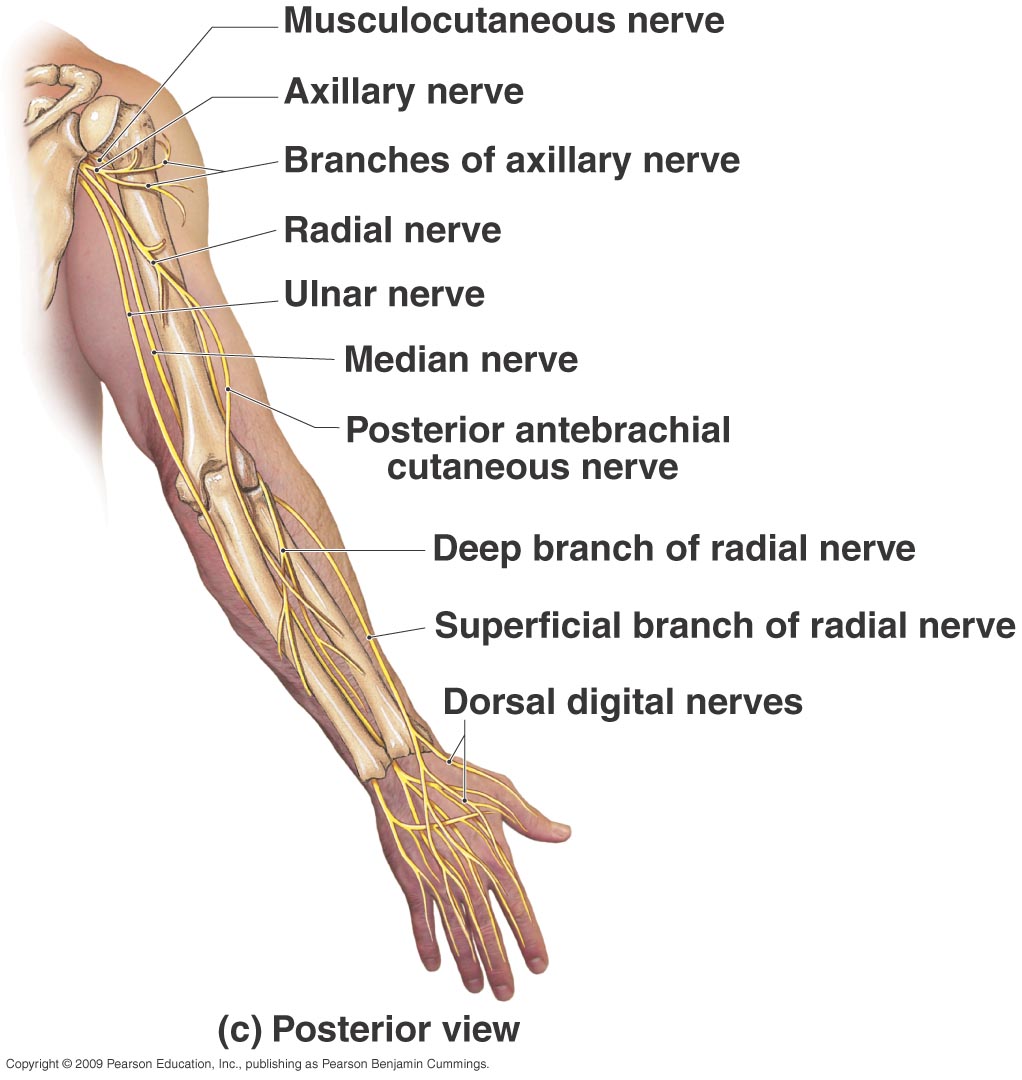 52
Musculo-cutaneousMedianUlnarAxillaryRadial
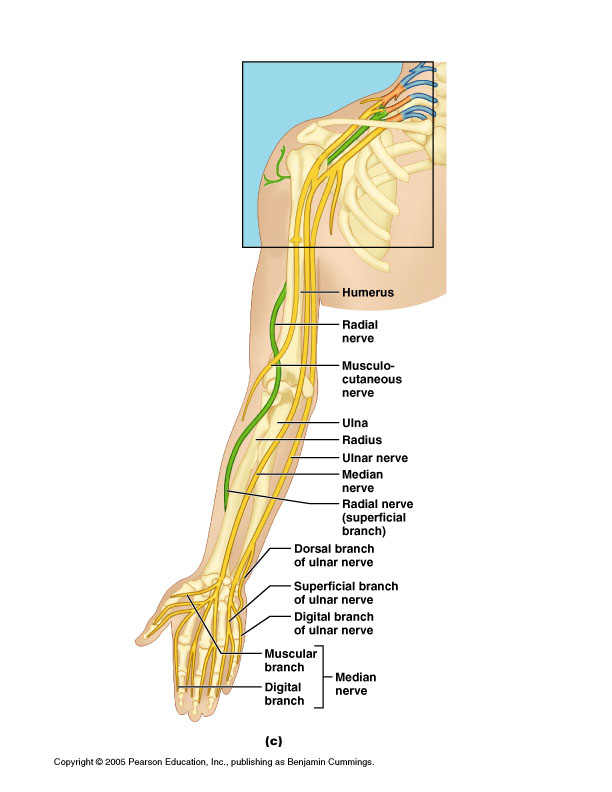 53
Brachial plexus
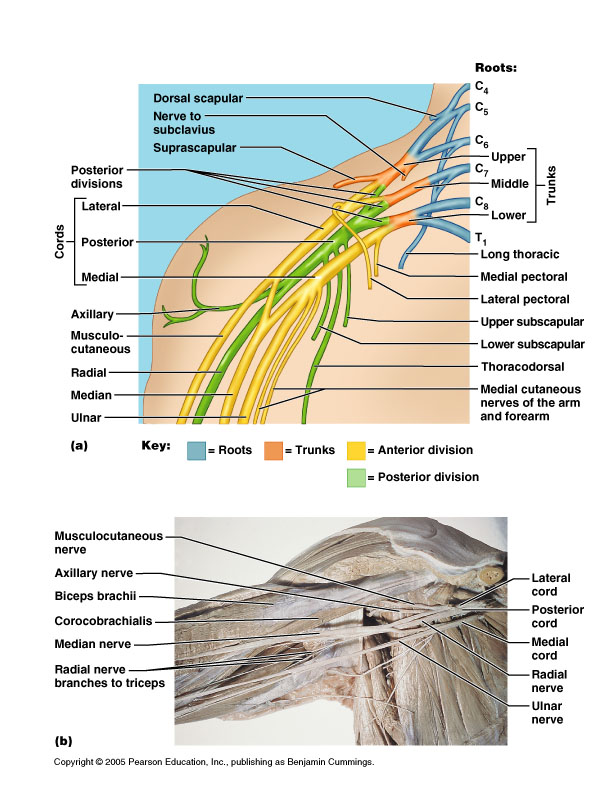 54
Note distribution of cutaneous nerves
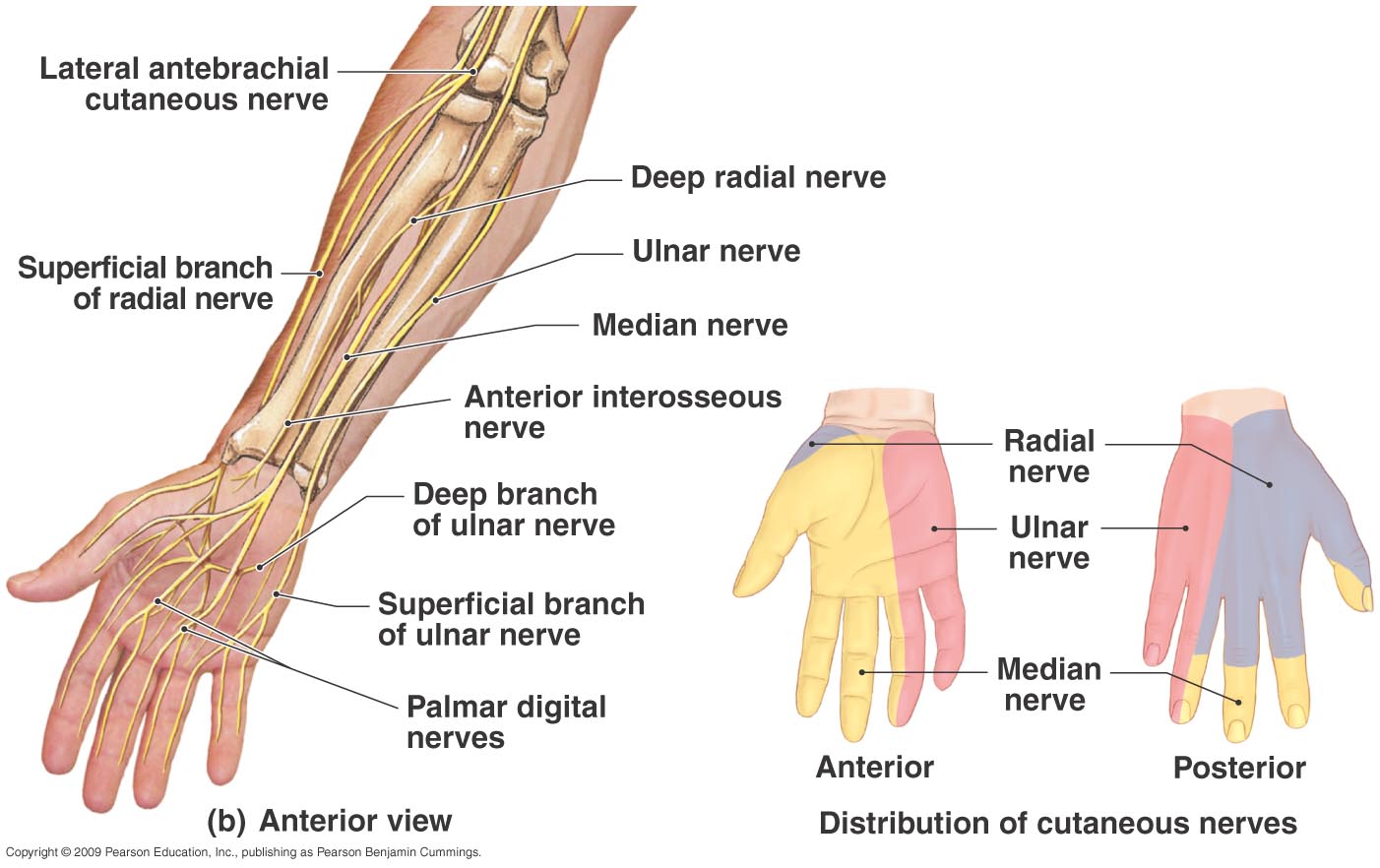 55
Sensory innervation, palm
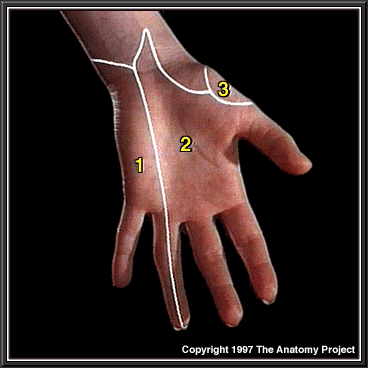 Ulnar nerve 
Median nerve 
Radial nerve
56
Lumbar plexus
L1-L4
Lies within the psoas major muscle
Innervates anterior and medial muscles of thigh through femoral and obturator nerves respectively
Femoral nerve also innervates skin on anterior thigh (including quads) and medial leg
57
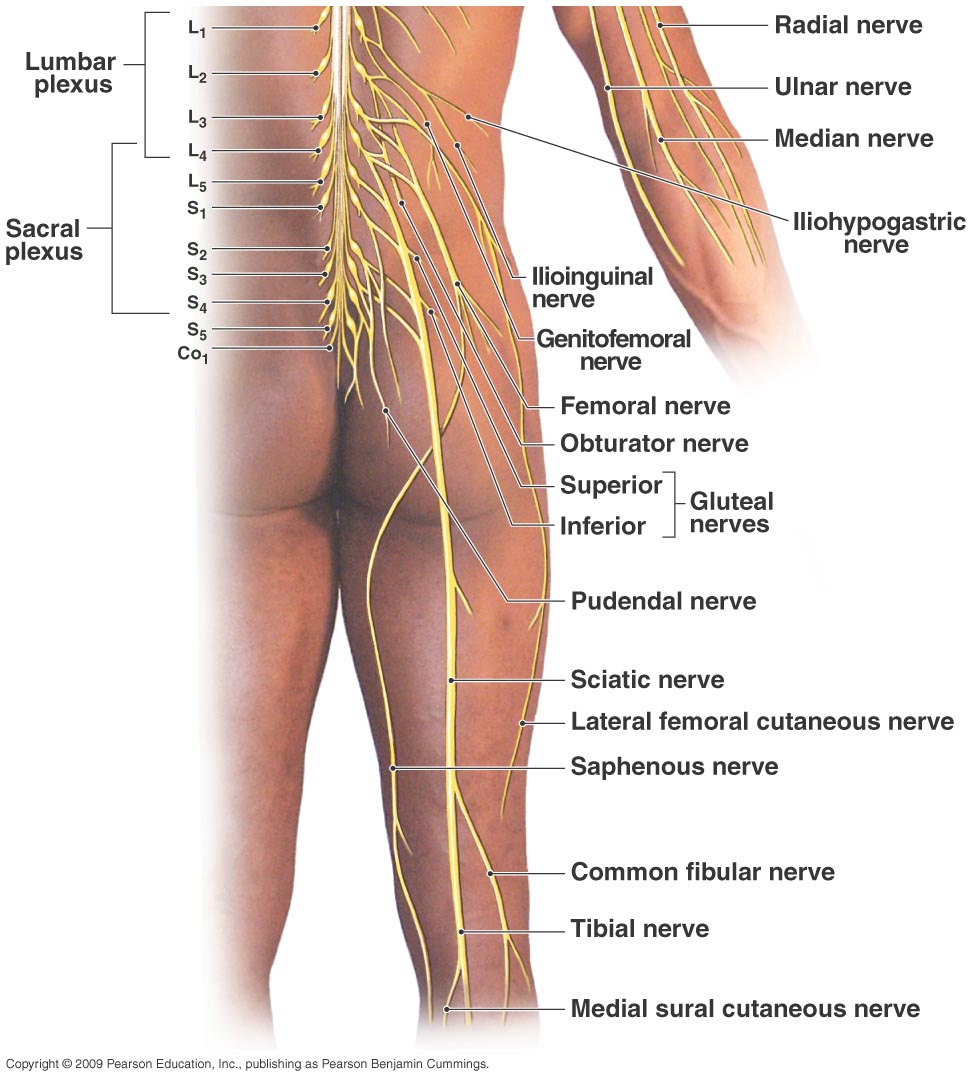 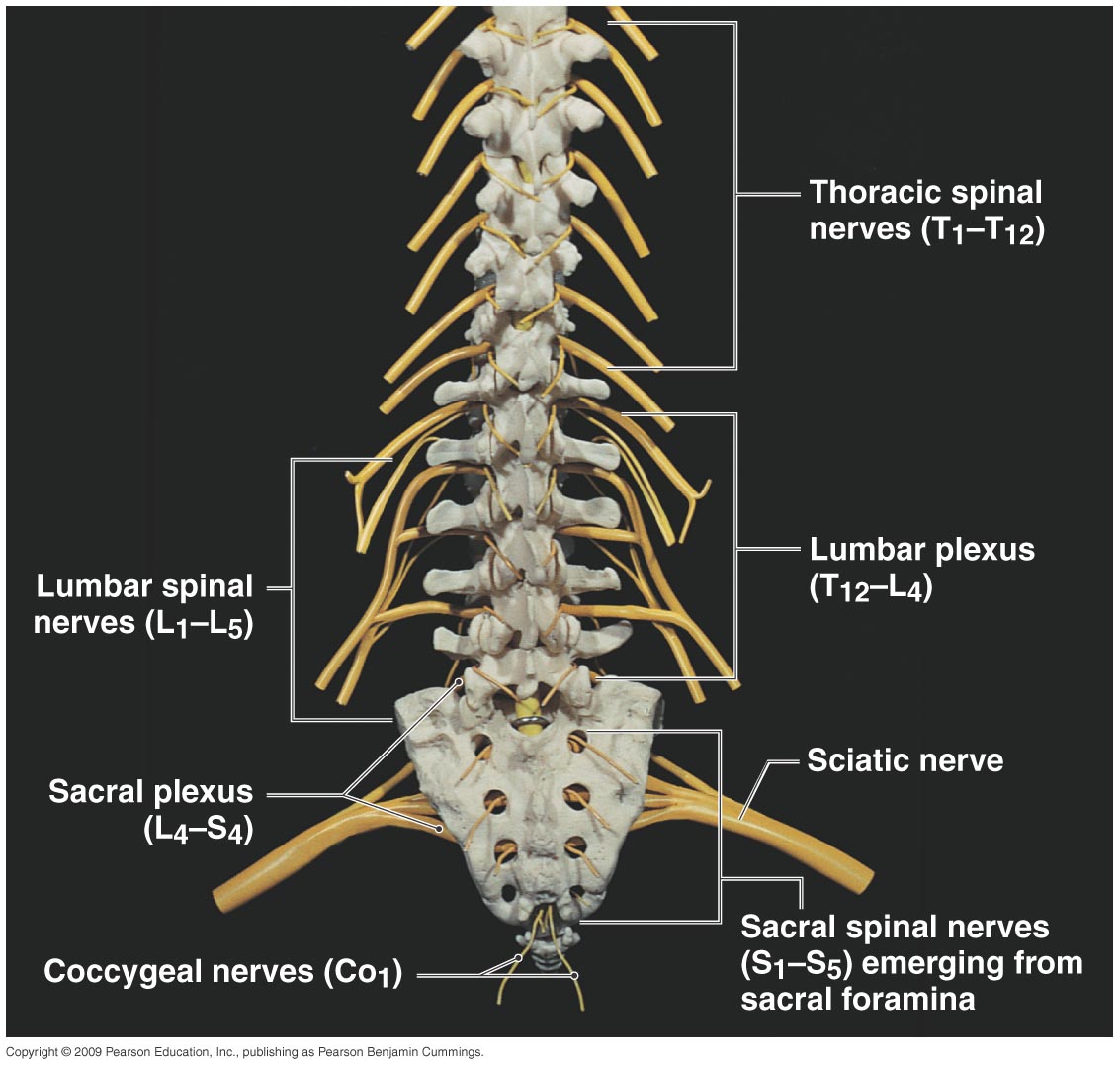 58
Lumbar plexus(be able to label femoral, obturator and saphenous nerves)
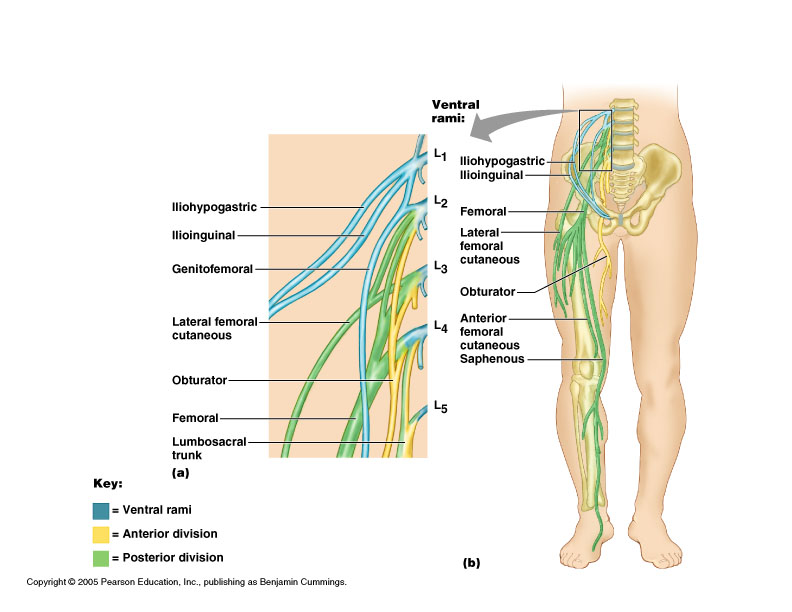 59
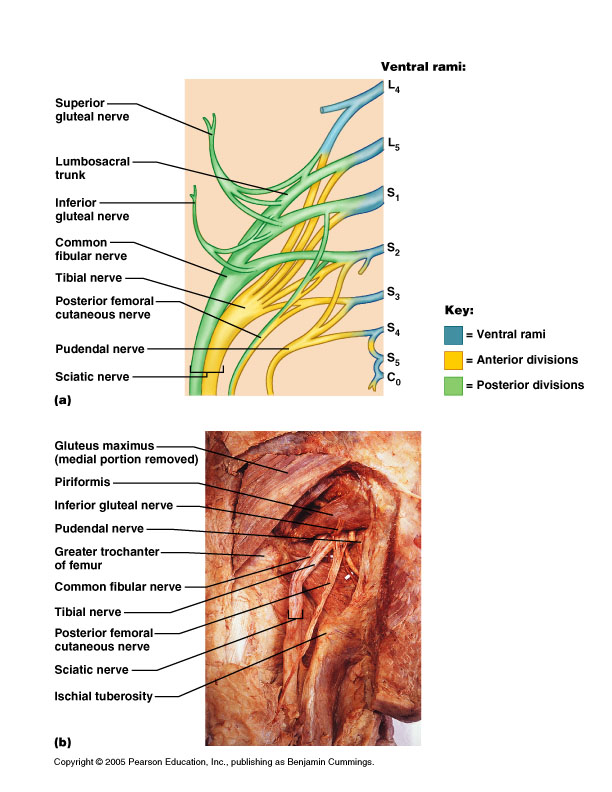 Sacral plexus
L4-S4
Supplies muscles and skin of posterior thigh and almost all of the leg
Main branch is the large sciatic nerve, which consists of:
Tibial nerve – to most of hamstrings, calf and sole
Common fibular nerve –  to muscles of anterior and lateral leg and skin
Other branches supply pelvic girdle (gluteus muscles) and perineum (pudental nerve)
60
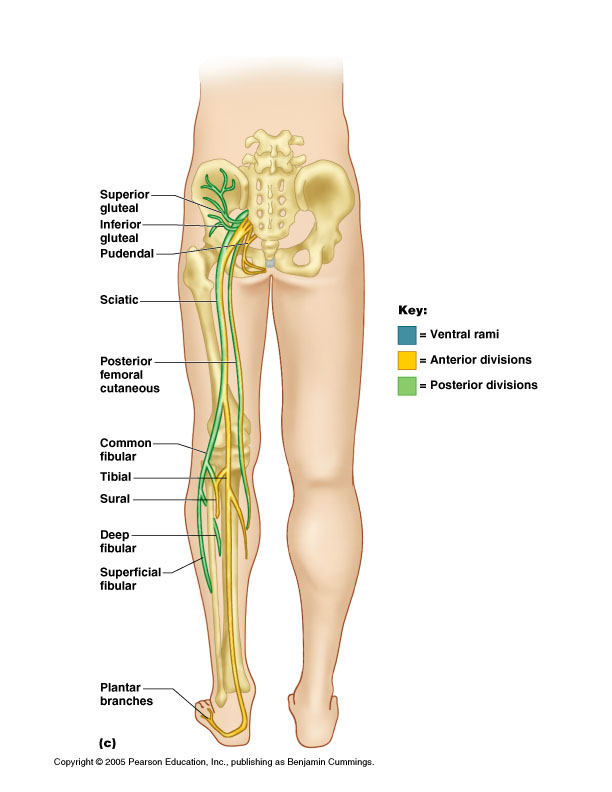 Sacral plexus nerves:

	(Be able to label sciatic, tibial and common fibular nerves)
61
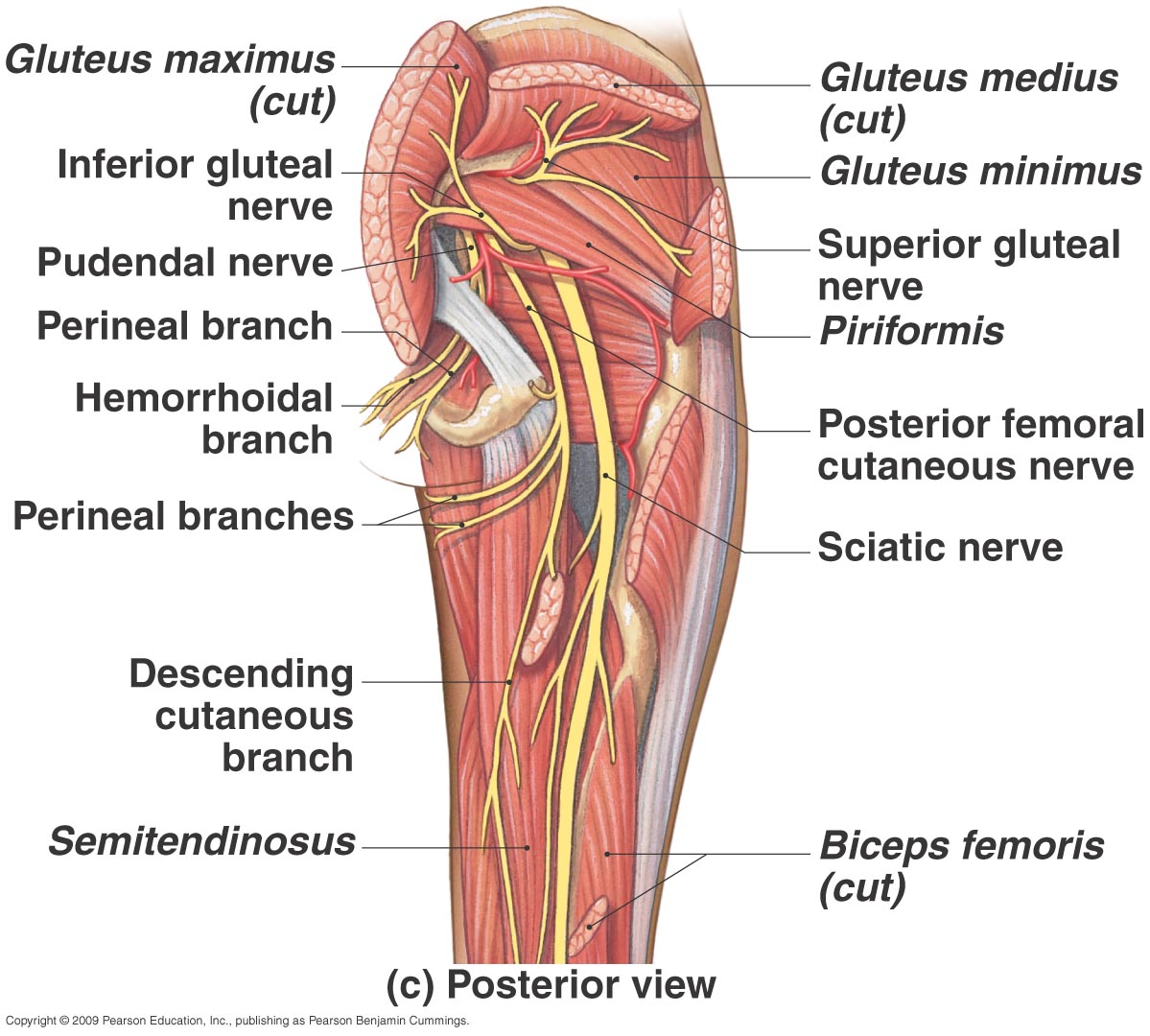 62
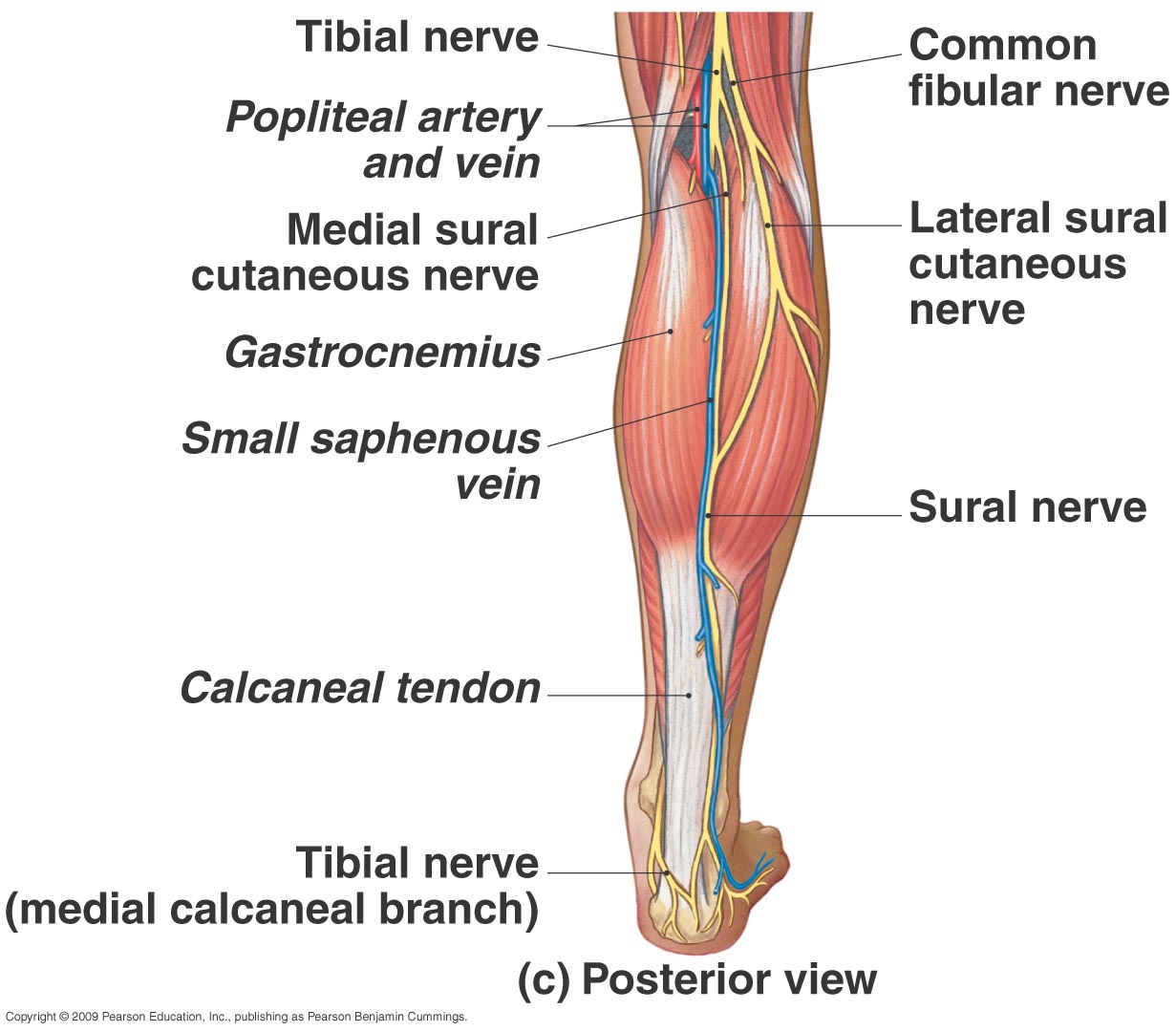 63
Nerve plexuses (very) simplified….
Cervical plexus C1-5



Brachial plexus C5-T1








Lumbar plexus L1-4



Sacral plexus L4-S4
Diaphragm?
     Phrenic nerve C3-5

Arm and forearm extensors?
     Radial nerve
Medial hand?
     Ulnar nerve
Lateral palm?
     Median nerve

Quad?
     Femoral nerve

Footdrop?
     Common fibular/peroneal nerve 
     (branch of Sciatic nerve)
64
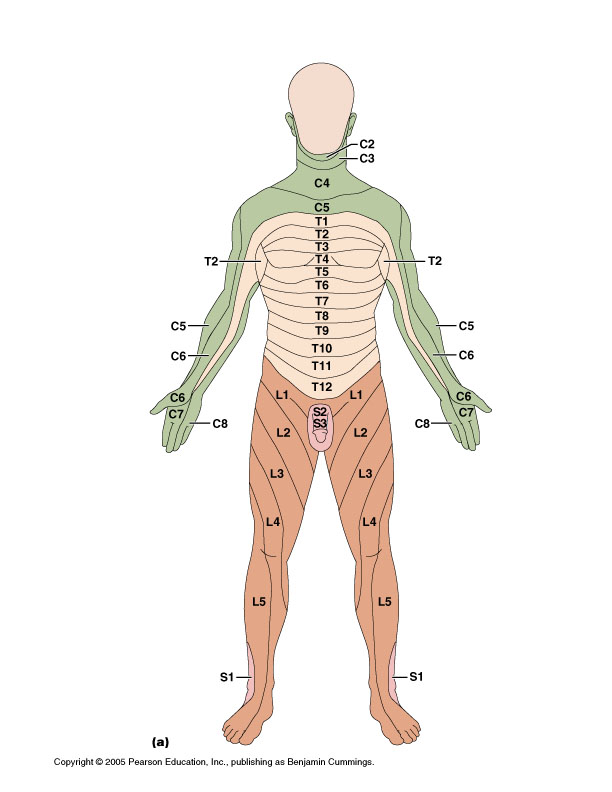 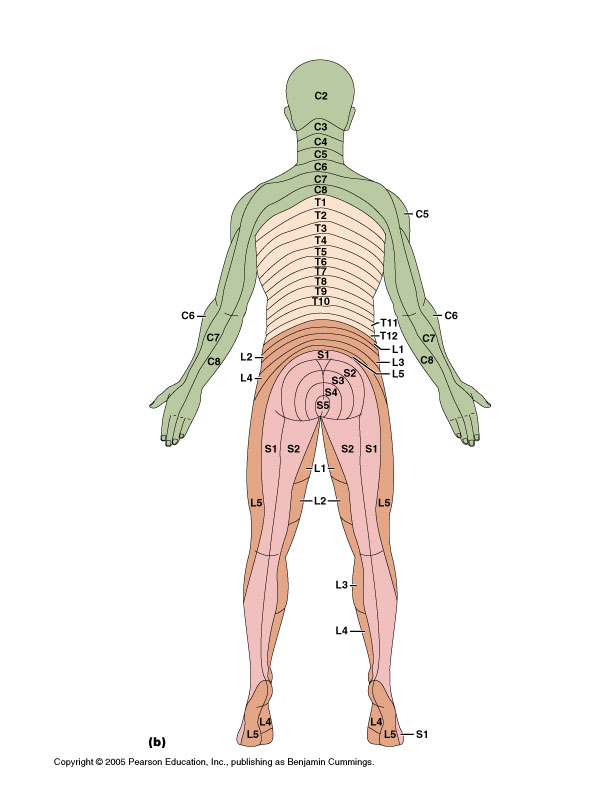 Dermatomes

(area of skin innervated by the cutaneous branches from a single spinal nerve is called a dermatome)












Reveal sites of 
damage to spinal
nerves or spinal cord
Dermatomes (innervation of skin)
65
Selesai
Terimakasih
66